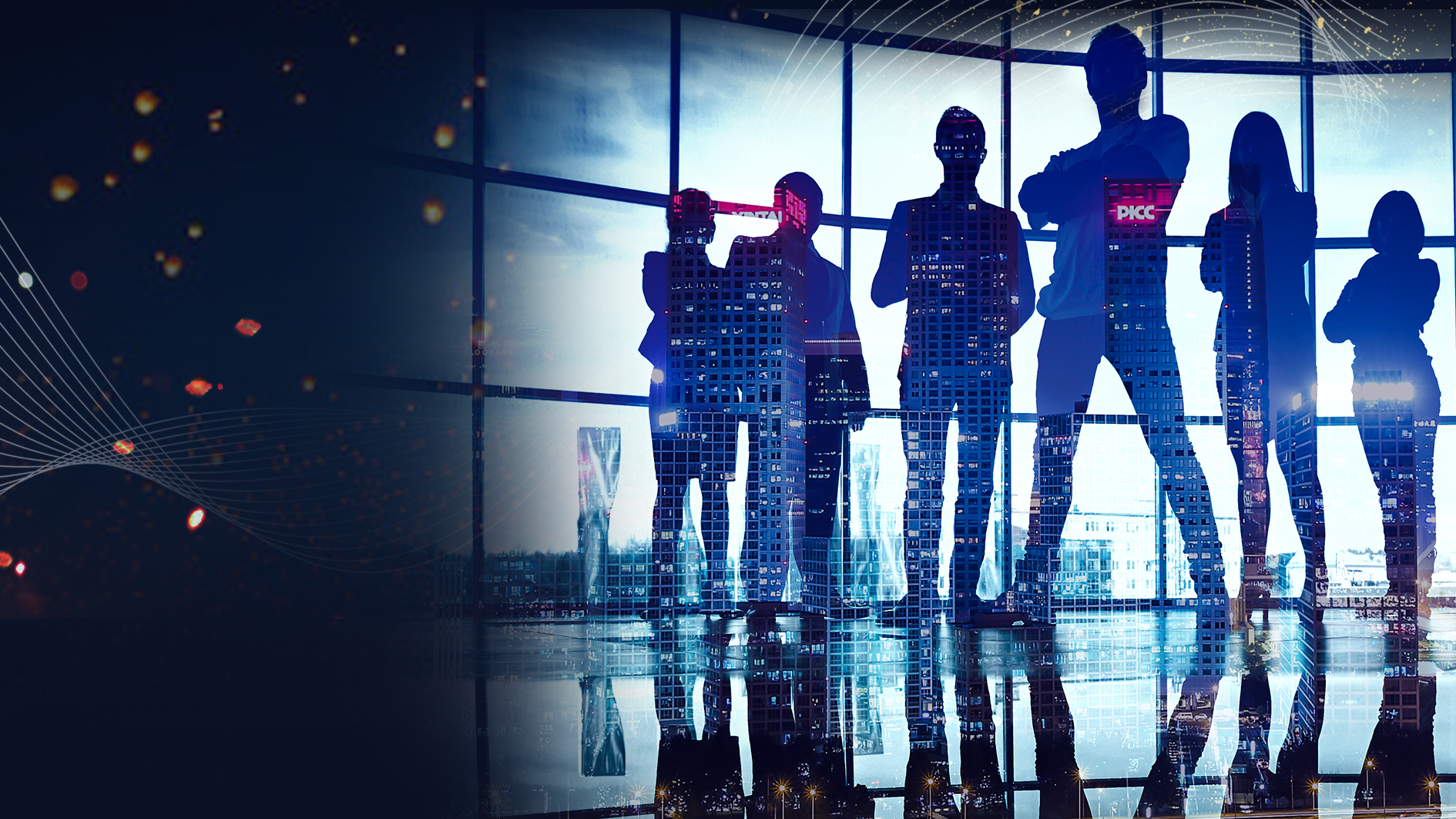 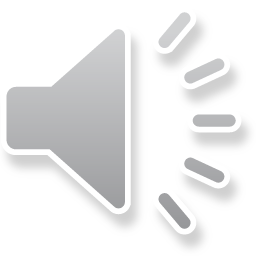 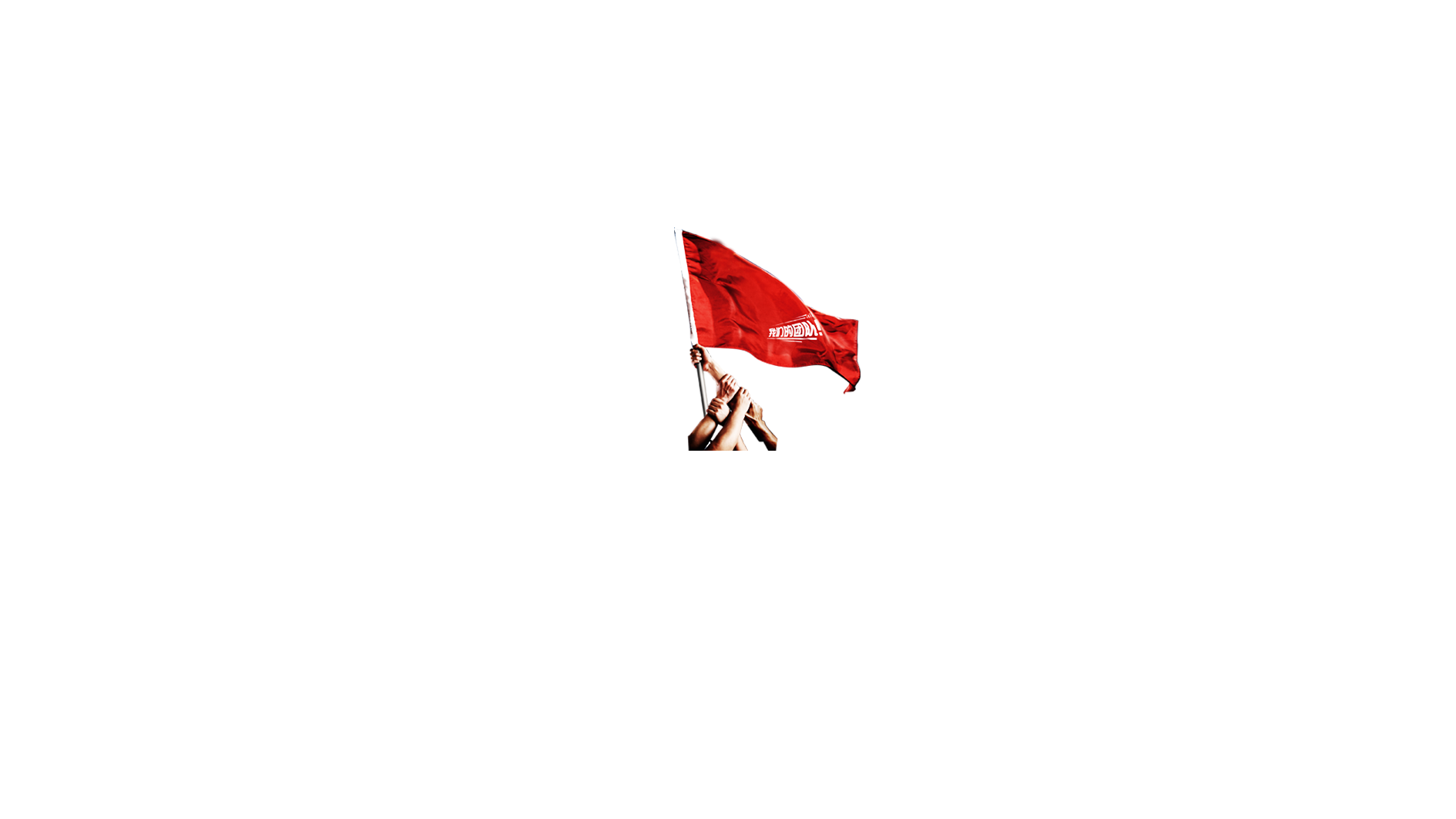 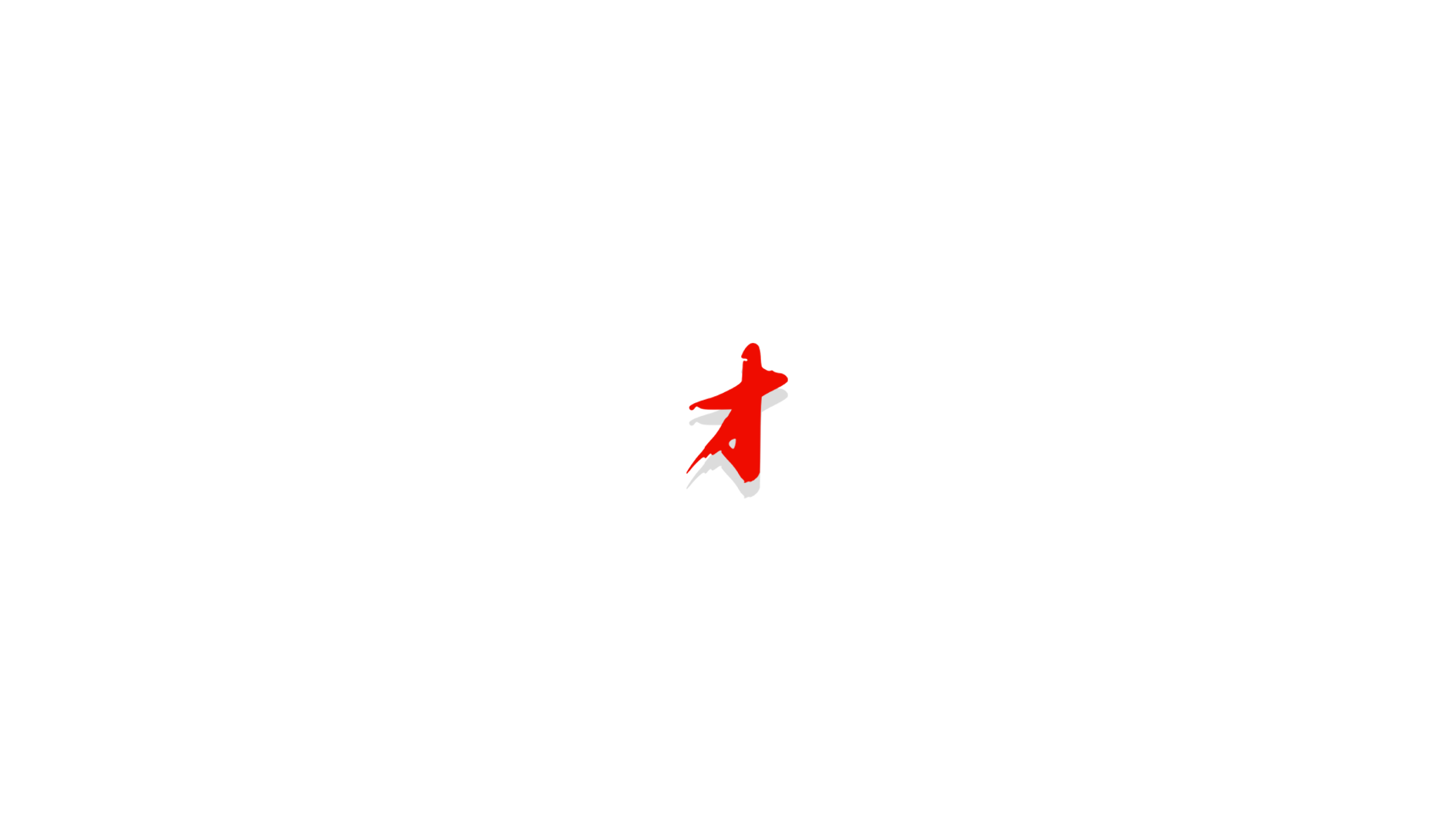 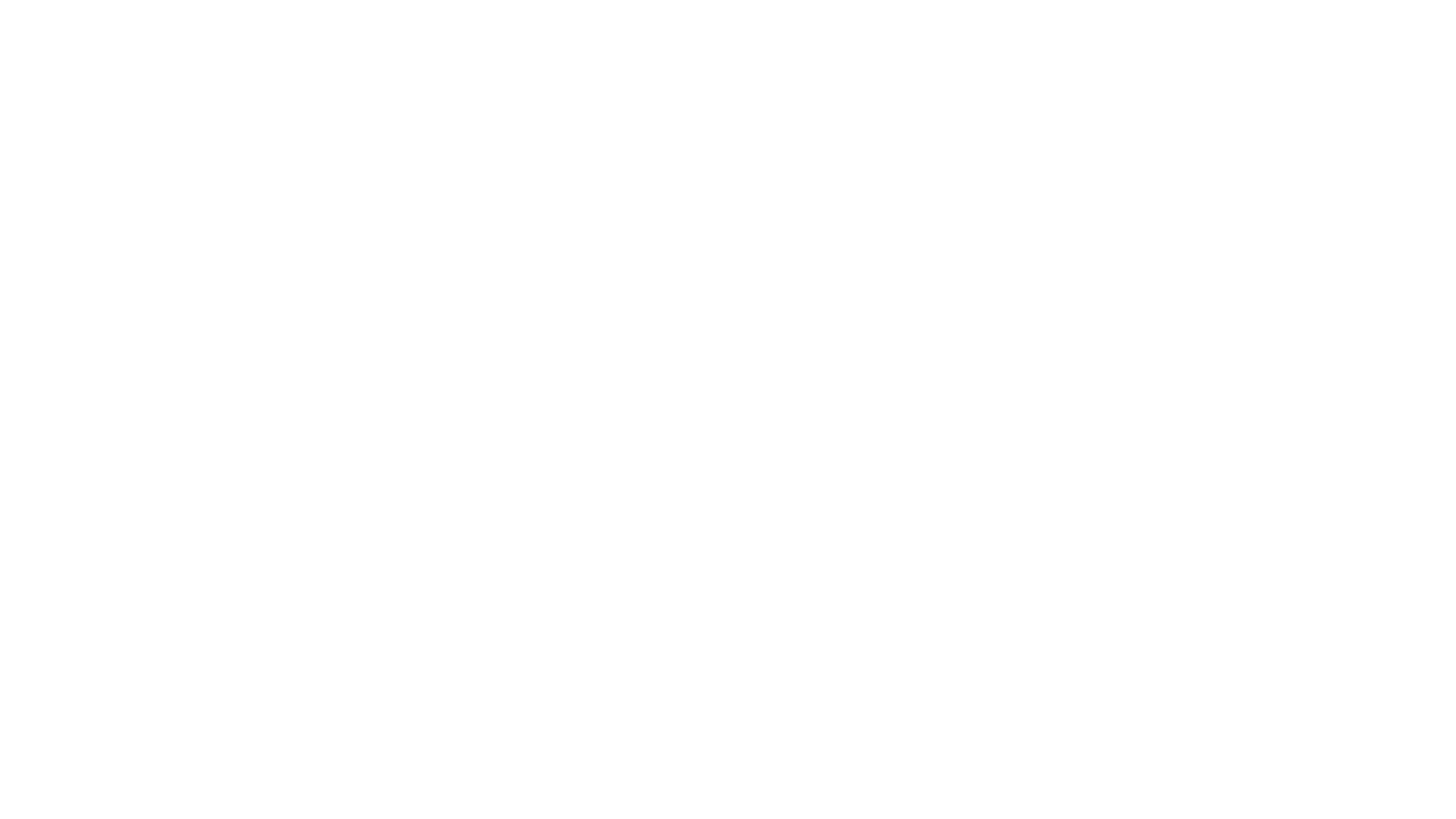 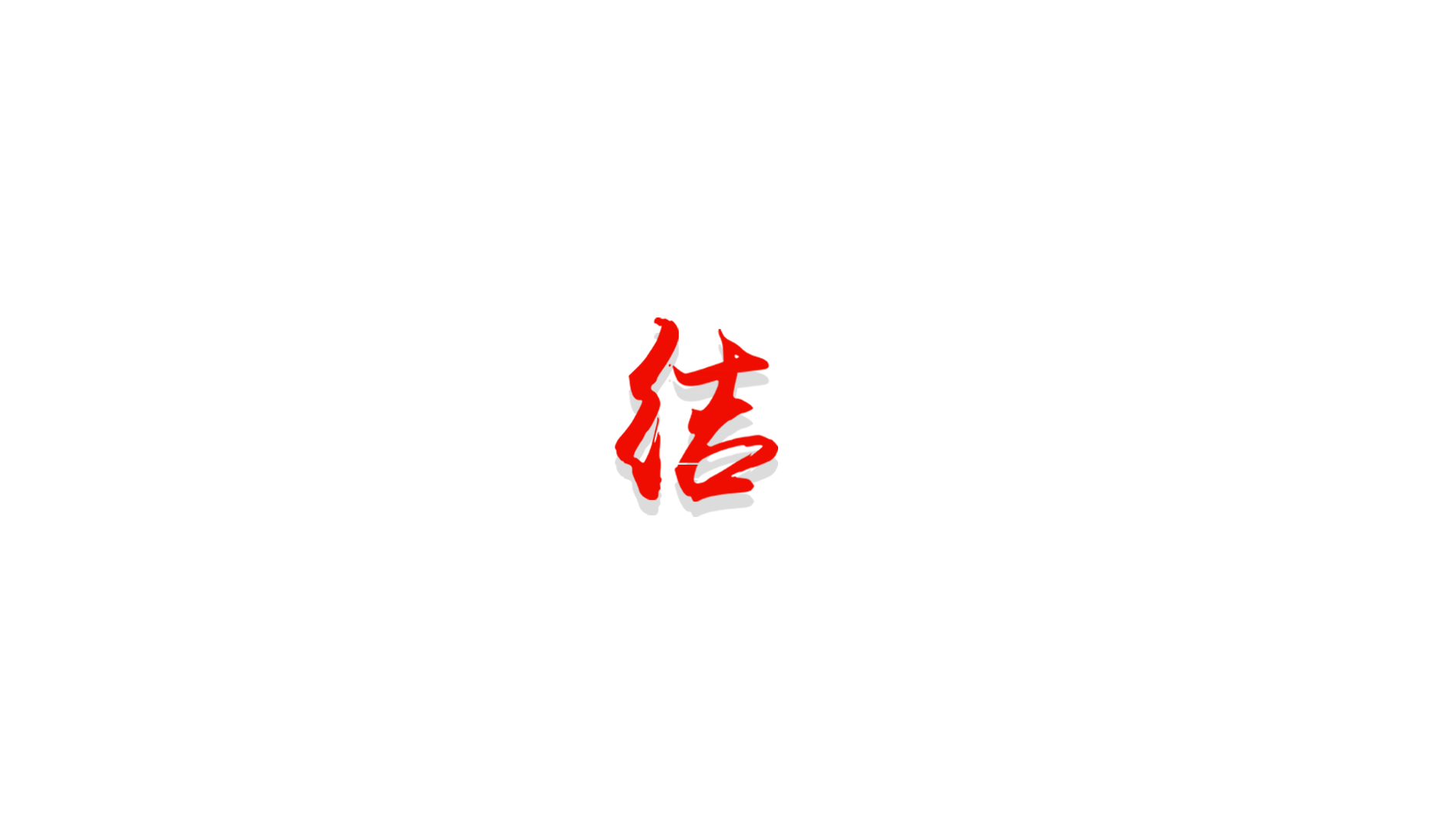 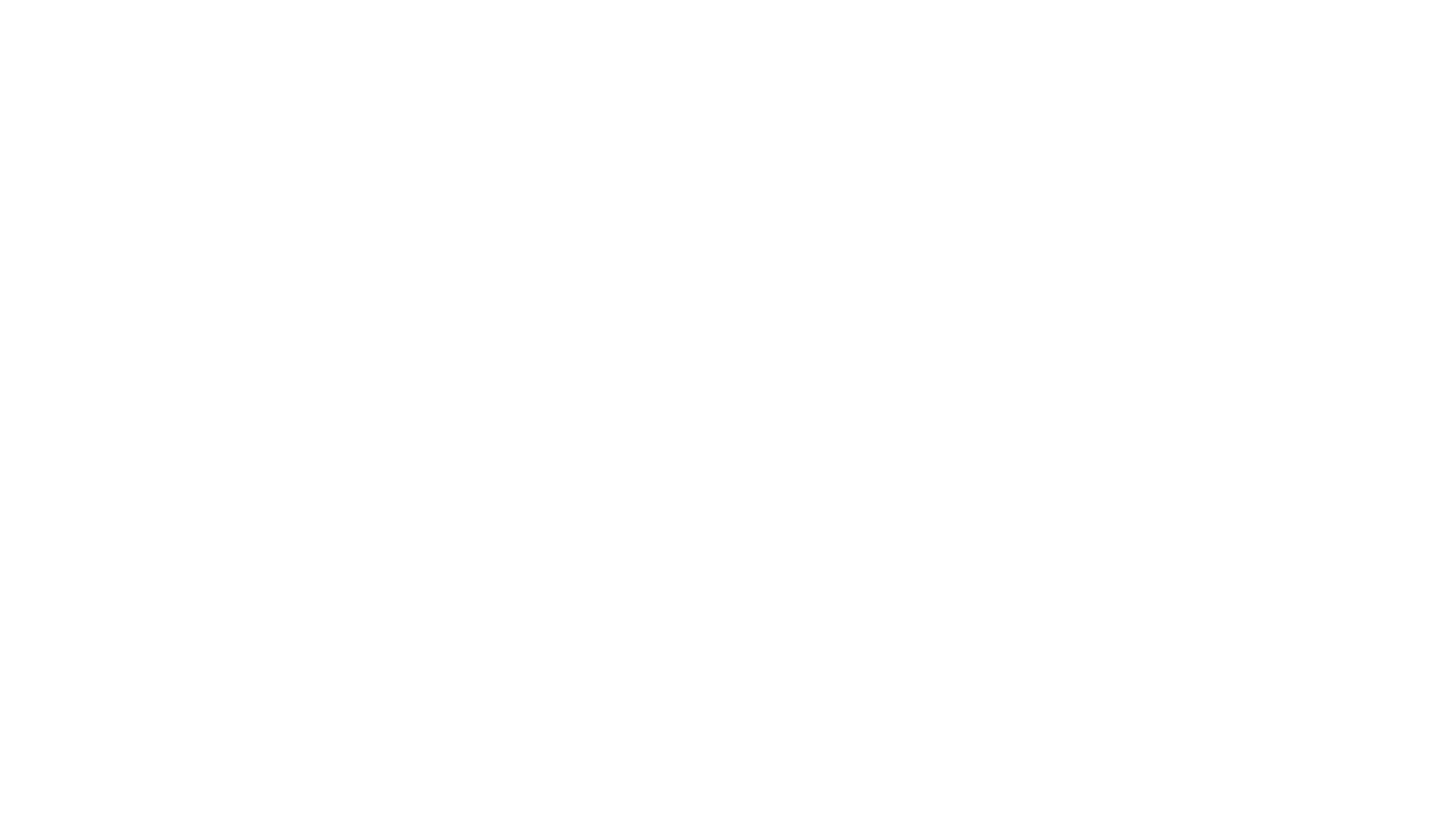 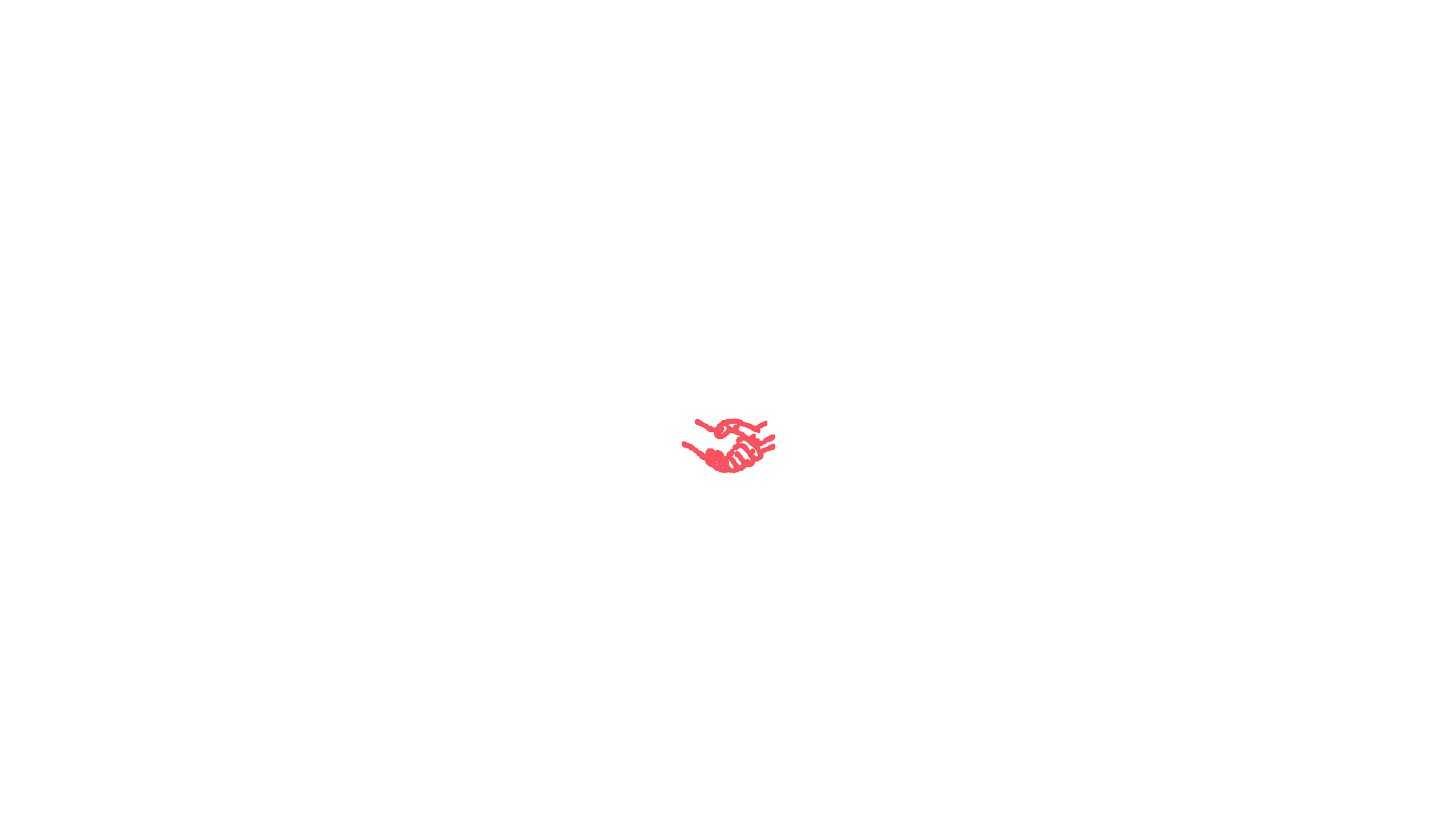 企业员工培训
EMPLOYEE TRAINING IN ENTERPRISES
演讲人：凤凰办公
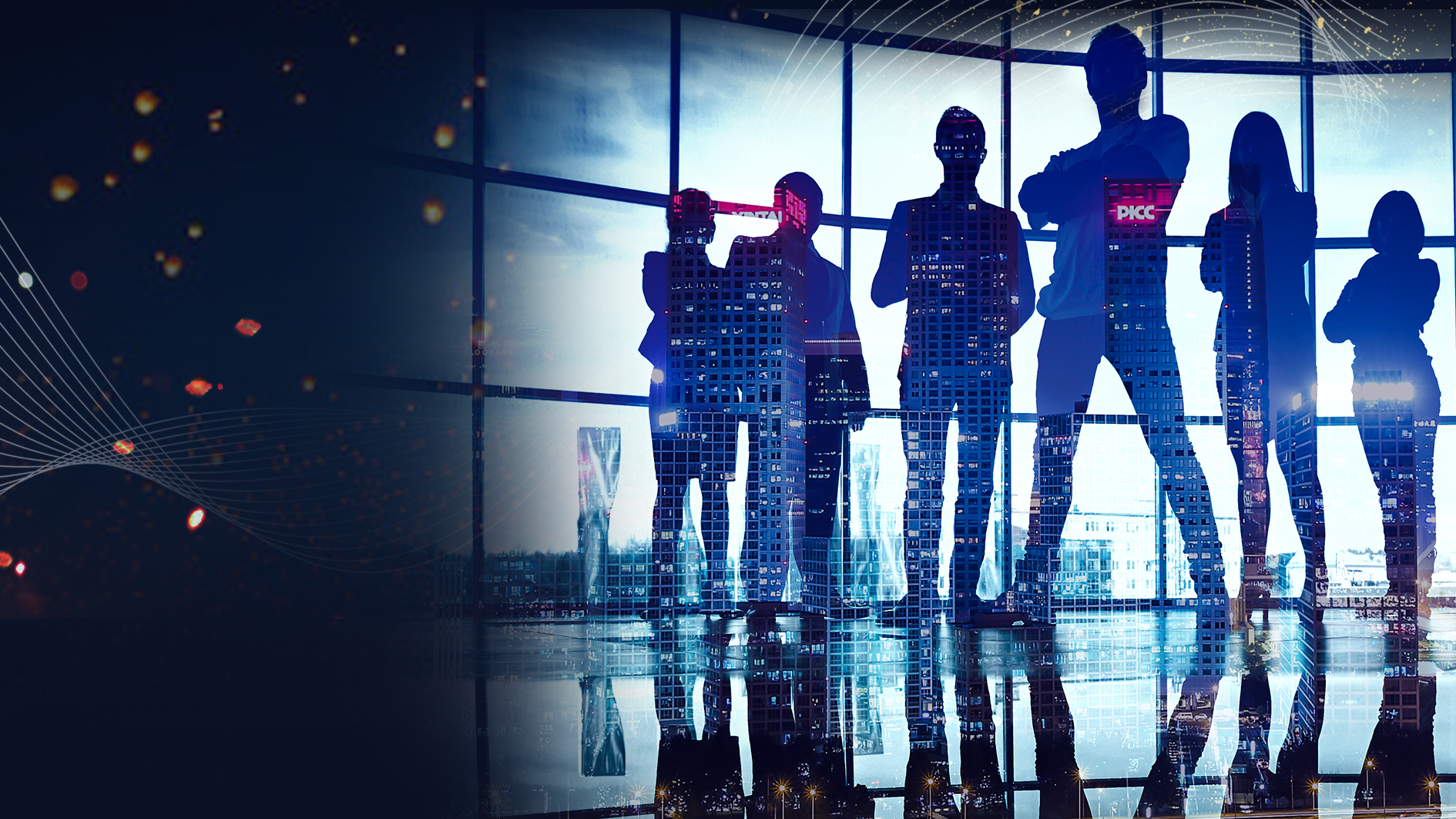 01
认识团队
PLEASE ENTER THE TITLE
目 录
02
团队激励
CONTENT
PLEASE ENTER THE TITLE
团队沟通
03
PLEASE ENTER THE TITLE
04
团队冲突
PLEASE ENTER THE TITLE
05
团队执行力
PLEASE ENTER THE TITLE
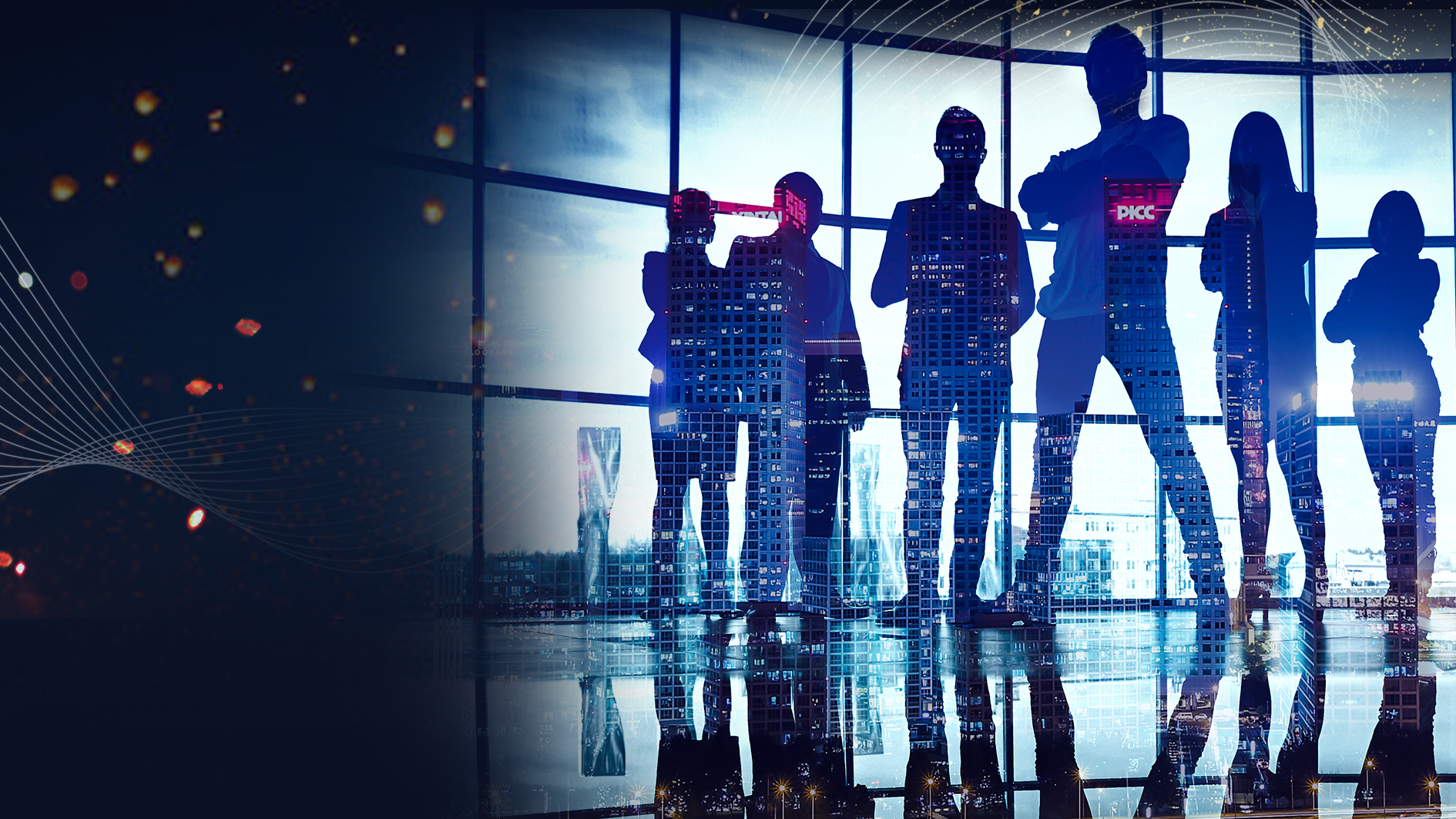 认识团队
WHAT IS A TEAM
第一章
1.团队定义
TEAM TO DEFINE
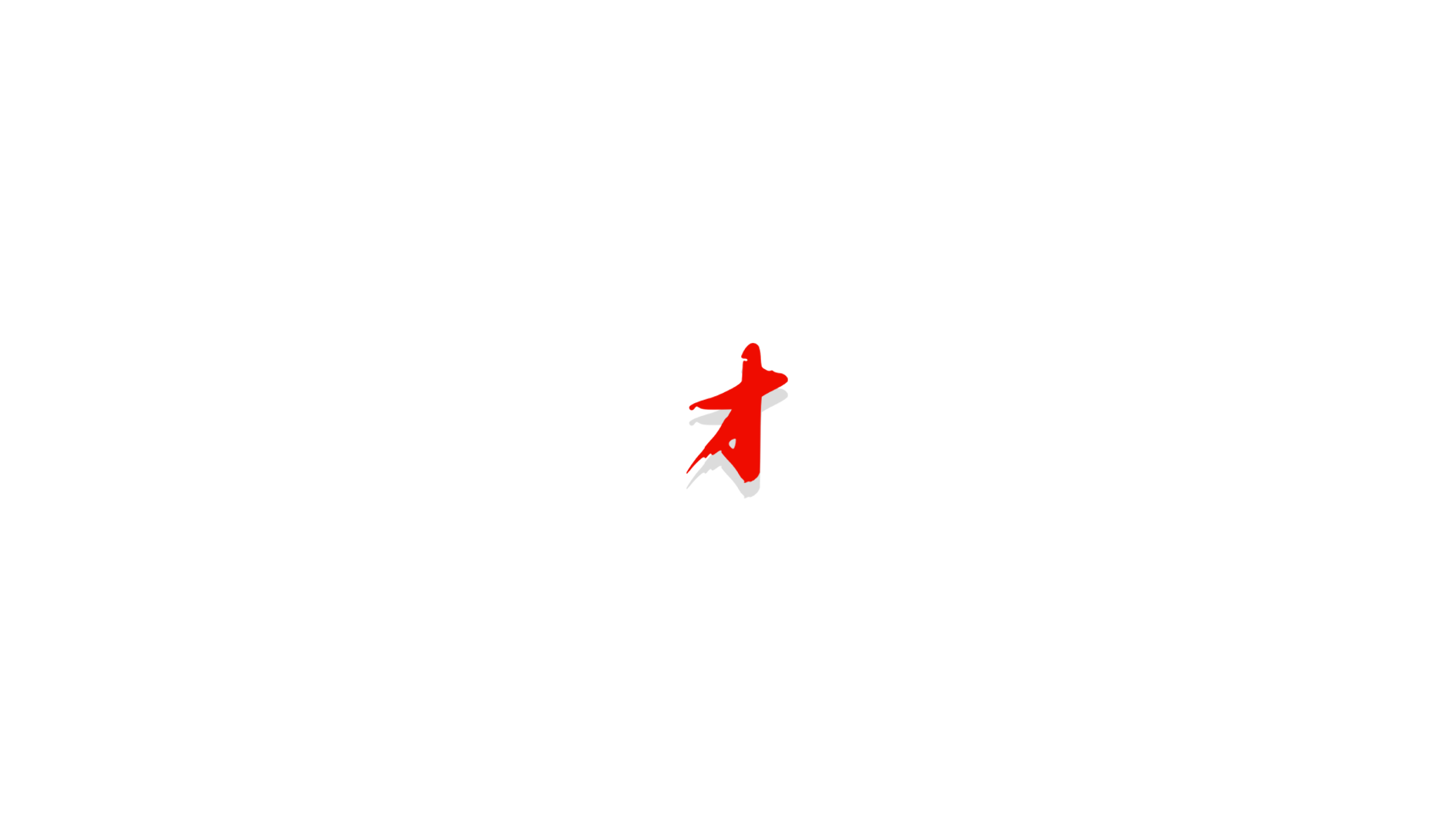 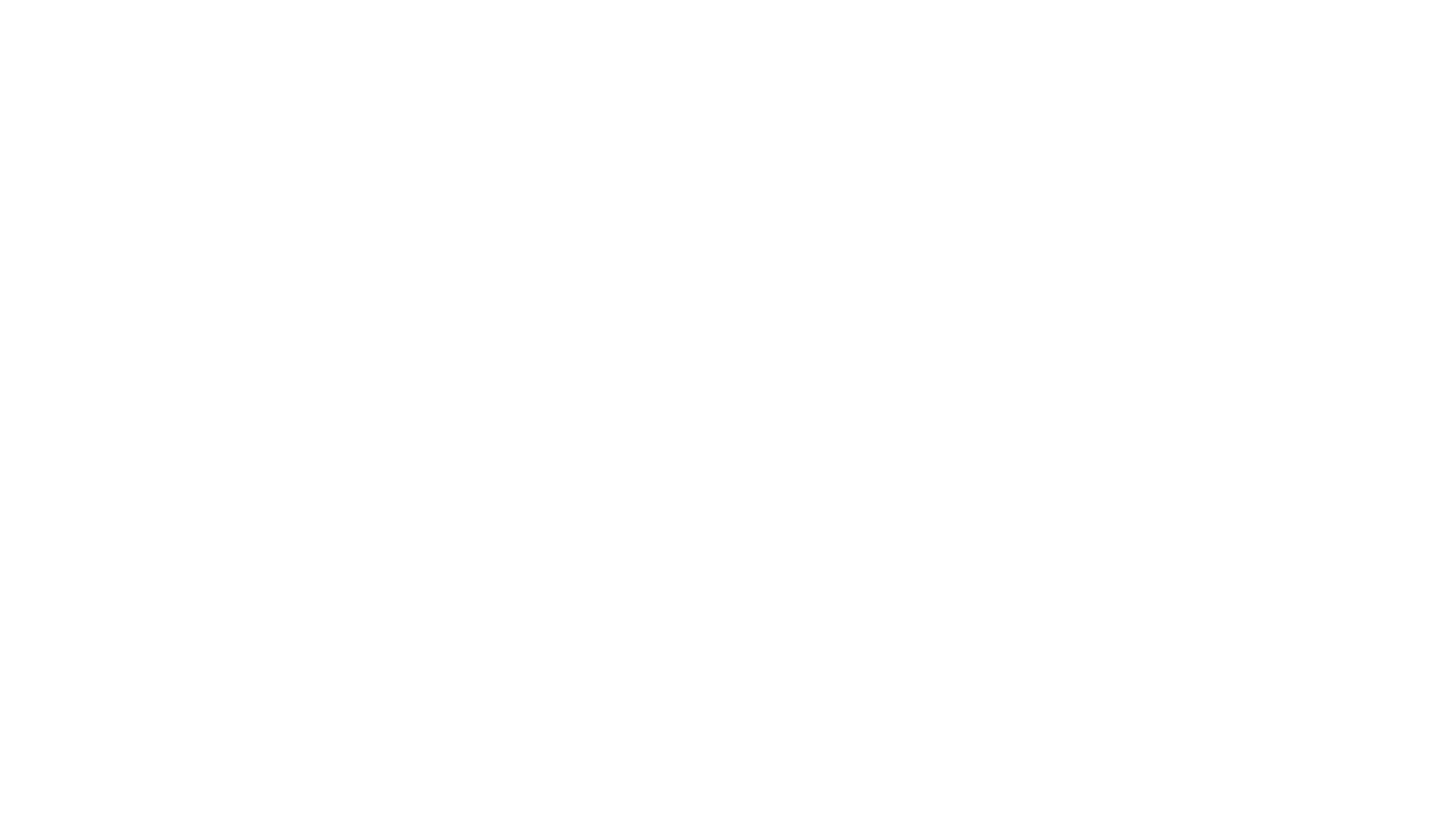 团队是由员工和管理层组成的一个共同体，为了共同的目的和业绩目标组合在一起，该共同体合理利用每一个成员的知识和技能，协同工作，相互信任并承担责任解决问题，以期实现共同的目标。
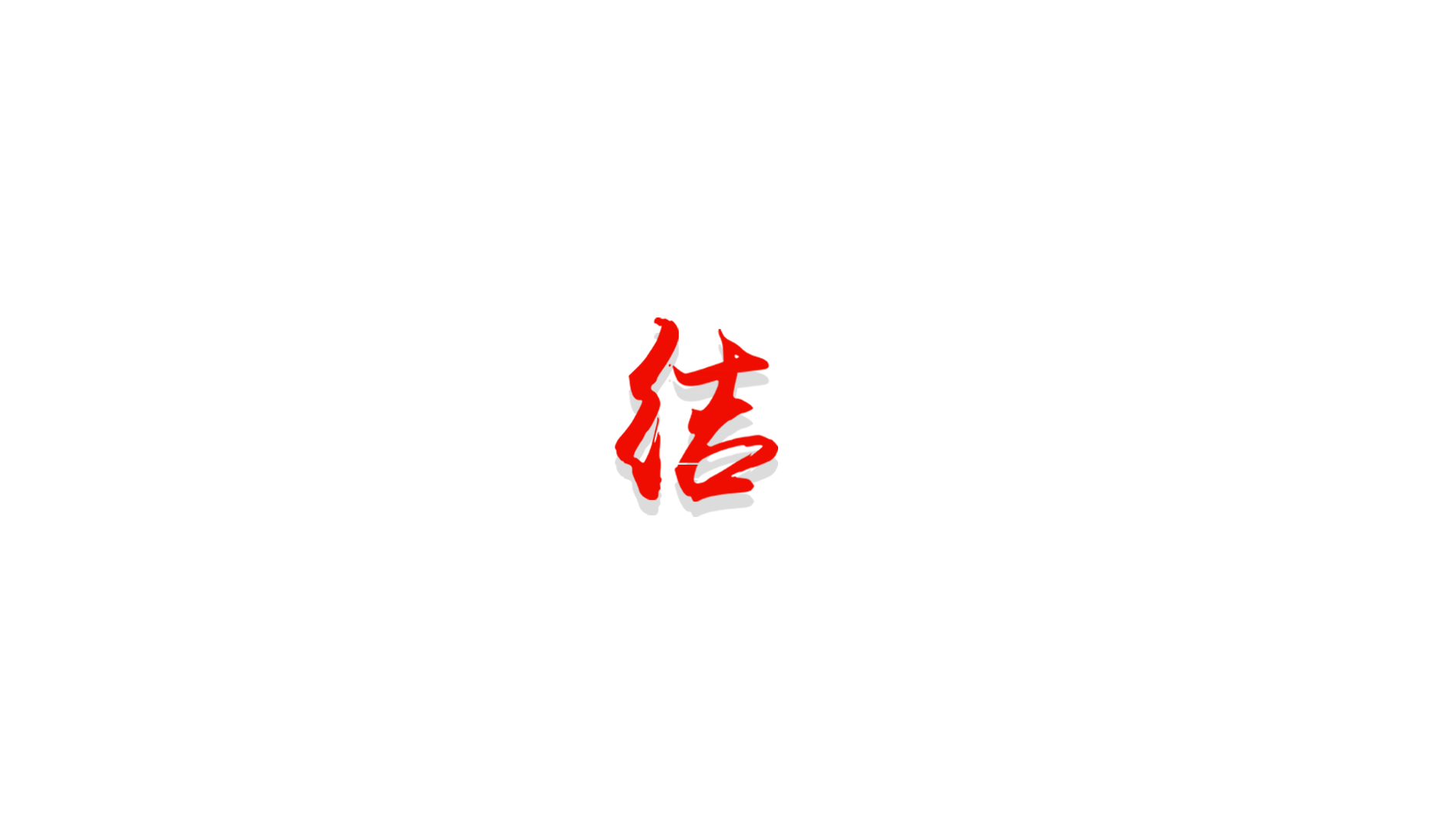 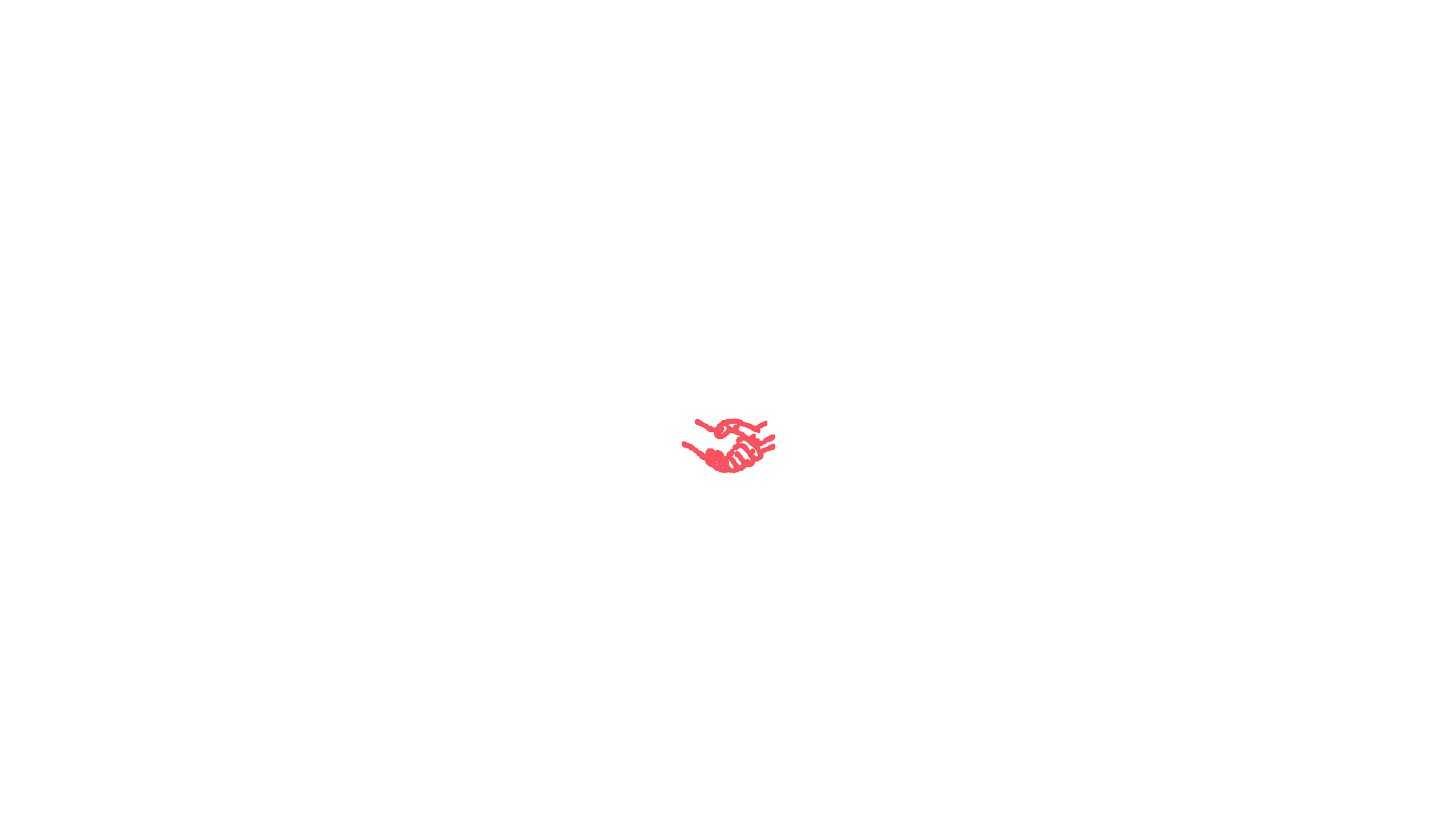 1.团队定义
TEAM TO DEFINE
团队
群体
VS
有明确领导人
目标个人化或不明确
信息分散
技能是随机的
领导负主要责任
成员共享决策权
大家有共同的目标
信息自由共享
技能是互补助的
大家一起承担责任
决策上
目标上
信息上
技能上
责任上
CONSTRUCTION OF SIX PRINCIPLES
1.建设六原则
06
01
02
05
Success
03
04
乐于接受批评
及时化解矛盾
谦虚谨慎
平等友善
富有创造性
善于沟通交流
Aenean commodo ligula eget dolor.
Aenean commodo ligula eget dolor.
Aenean commodo ligula eget dolor.
Aenean commodo ligula eget dolor.
Aenean commodo ligula eget dolor.
Aenean commodo ligula eget dolor.
1.团队角色
TEAM ROLES
团队角色分为
行政者
推进者
凝聚者
协调者
创新者
完美主义者
信息者
1.团队角色
TEAM ROLES
主动补位
容人之短
01
02
03
04
05
用人之长
OPTION
OPTION
OPTION
OPTION
OPTION
尊重差异
角色齐全
1. 组建期
刚刚组建，逐步建立团队成员的相互关系、团队成员与团队领导之间的关系，以及各项团队标准等。
面对其他成员的观点，更想要展现个人见解。 对于团队目标、期望、角色以及责任的不满和挫折感被表露出来。
项目团队
项目成员
项目小组启蒙阶段
1. 起步与发展
DEVELOPMENT TEAM
”
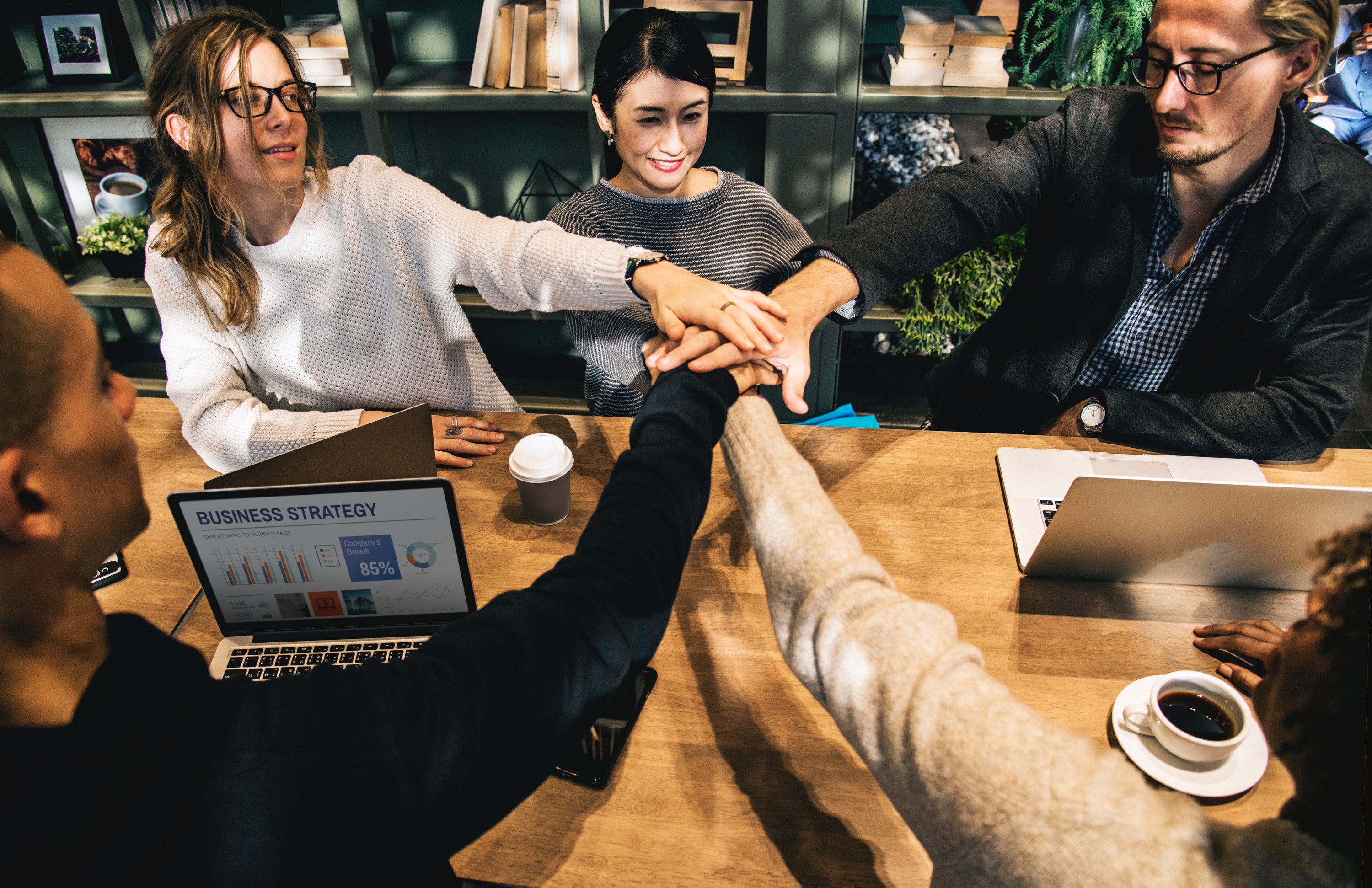 ”
”
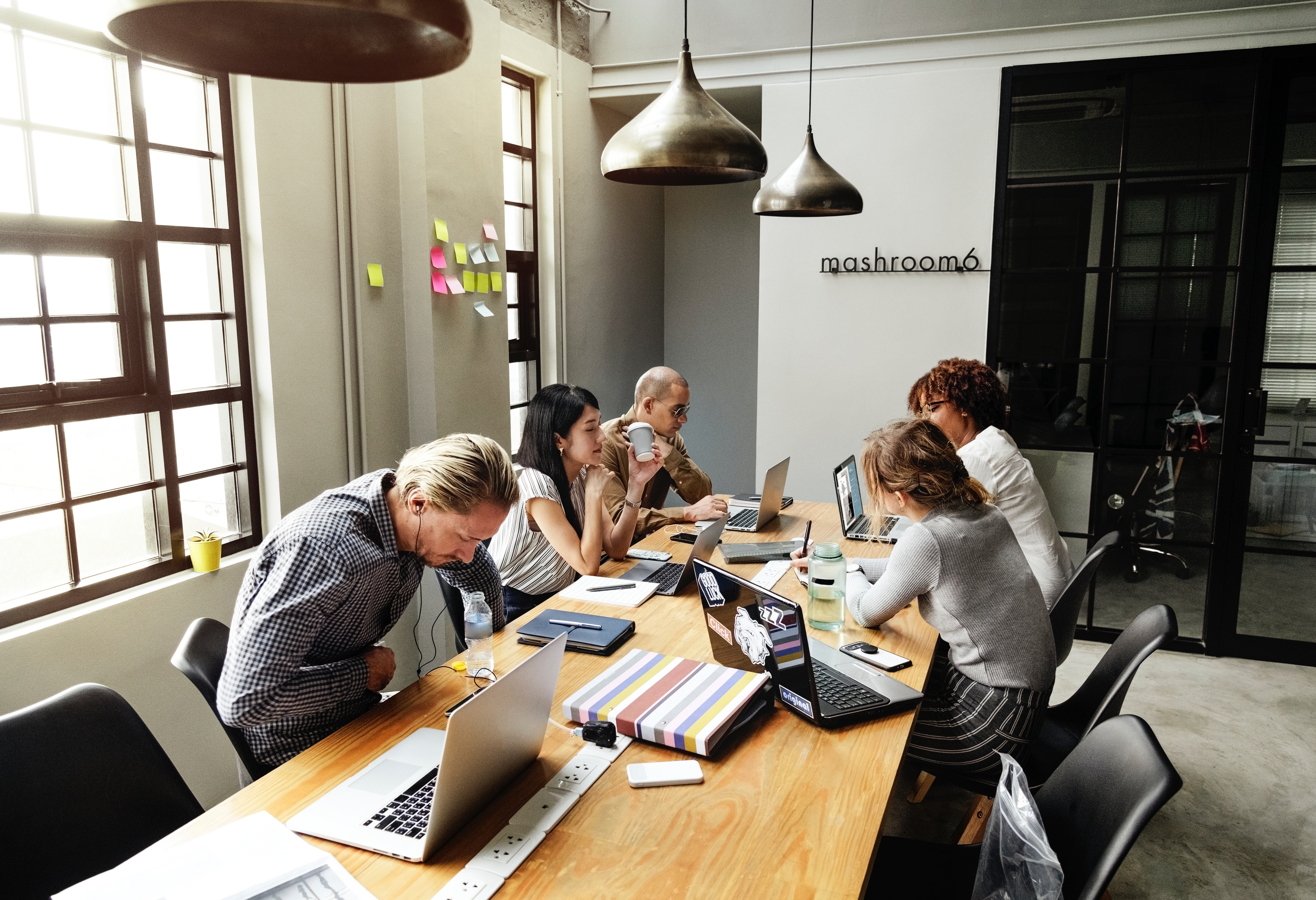 ”
”
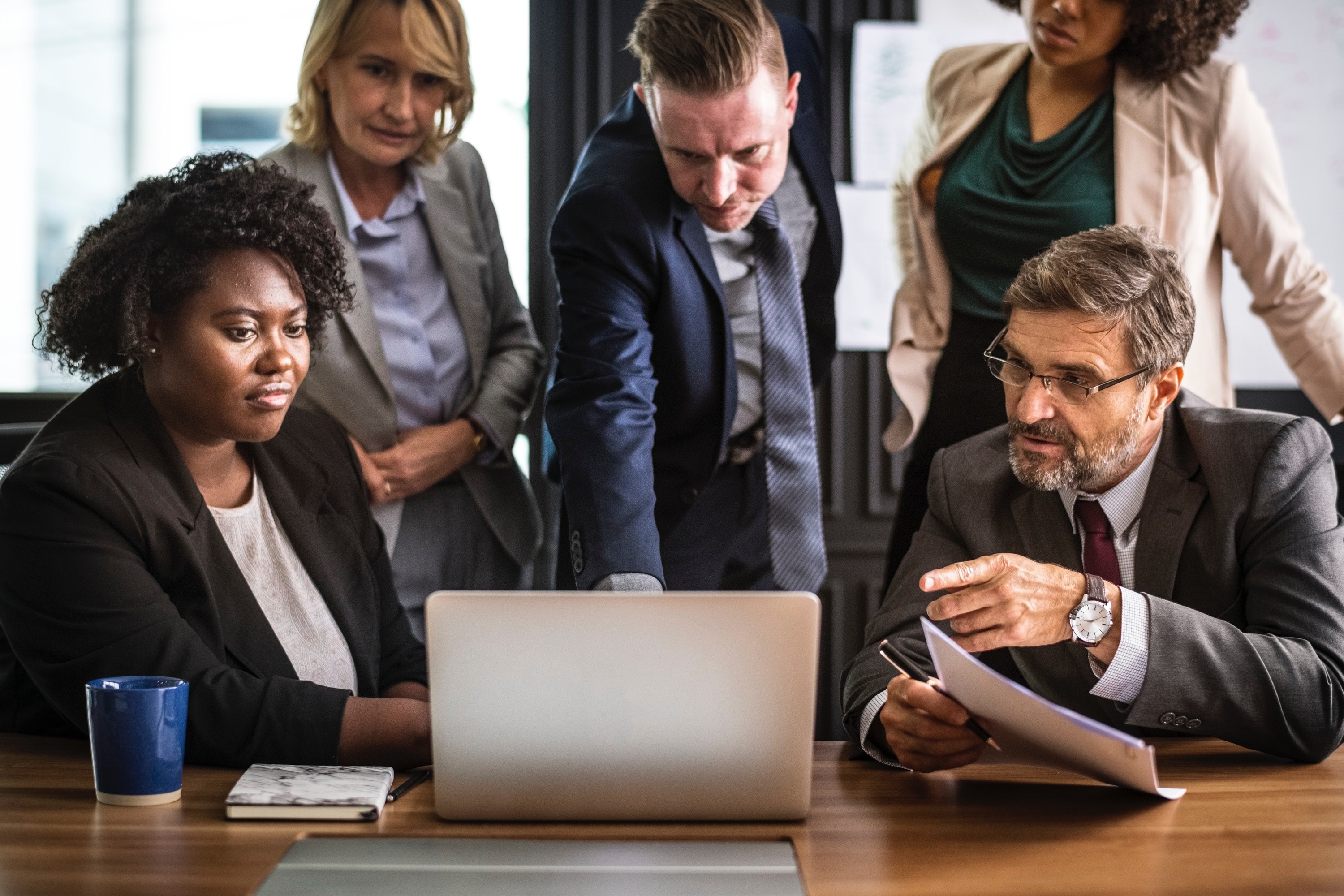 指引项目团队度过激荡转型期，教练式领导， 接受团队成员的差异，相互包容。
项目领导
”
2. 激荡期
获取团队发展的信心，但是存在人际冲突、分化的问题。
行为具有相当大的独立性，缺乏团队目的、活动的相关信息，部分团队成员还有可能表现出不稳定、忧虑的特征。
项目团队
项目成员
各种观念，激烈碰撞
1. 起步与发展
DEVELOPMENT TEAM
”
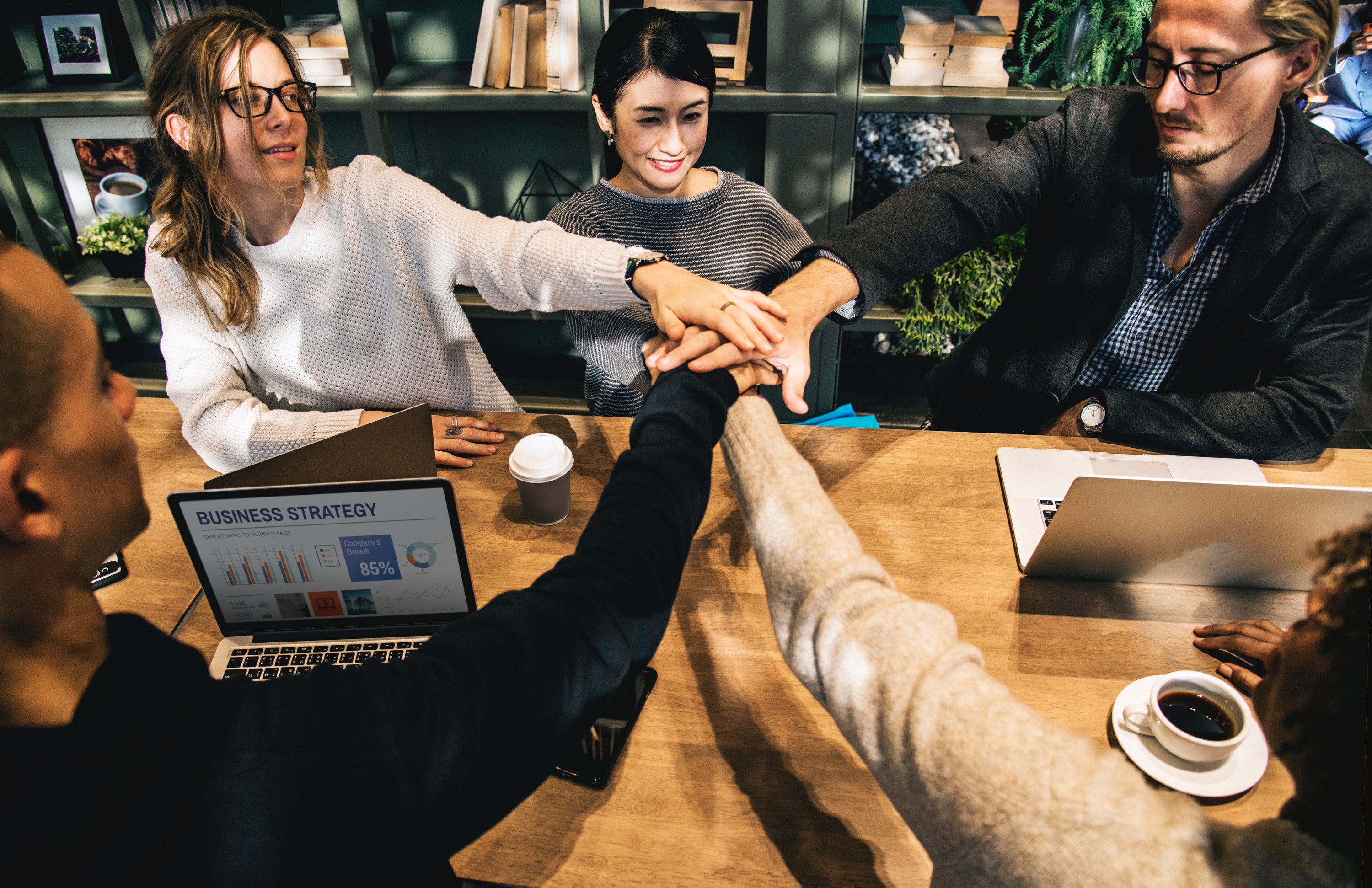 ”
”
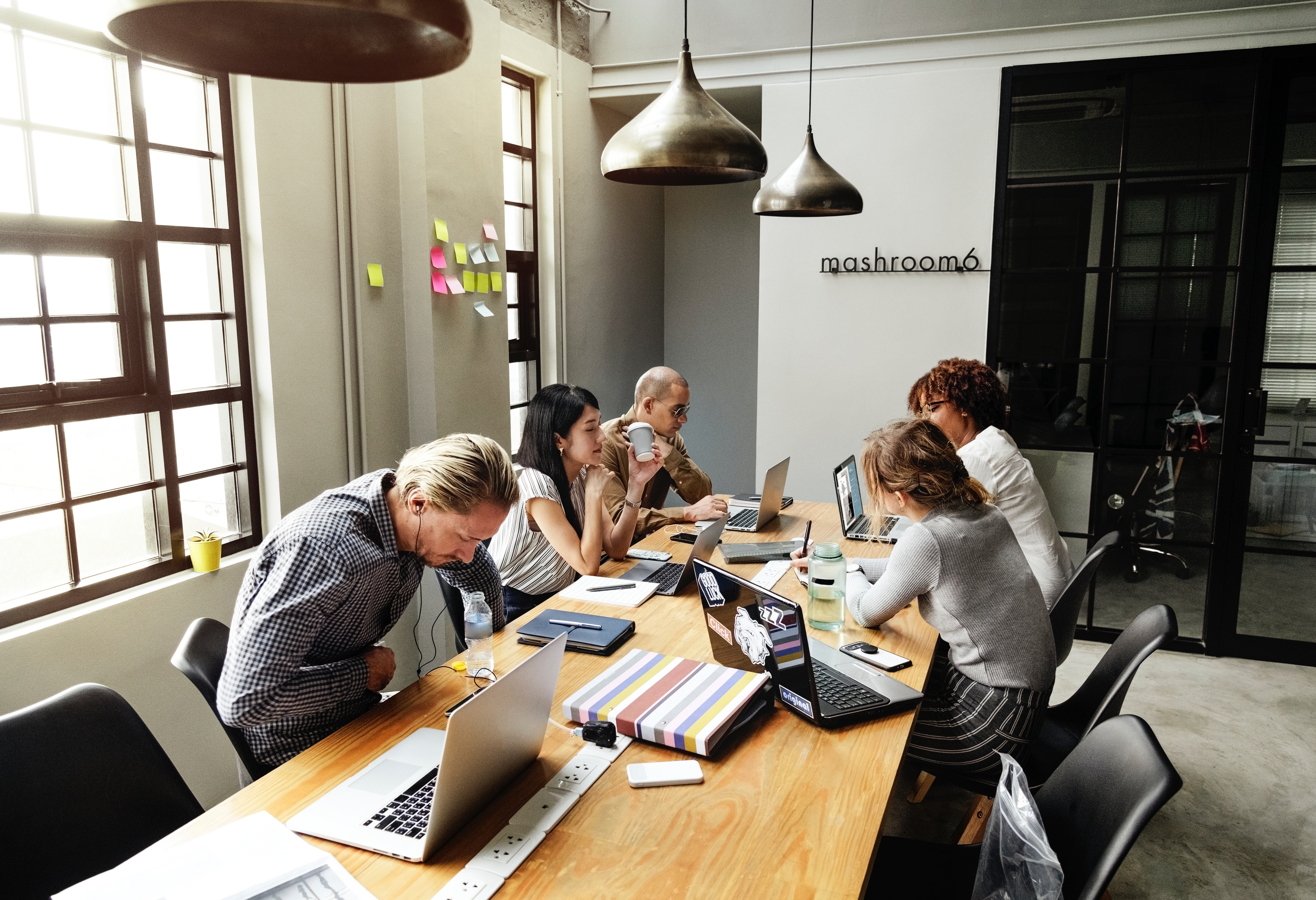 ”
”
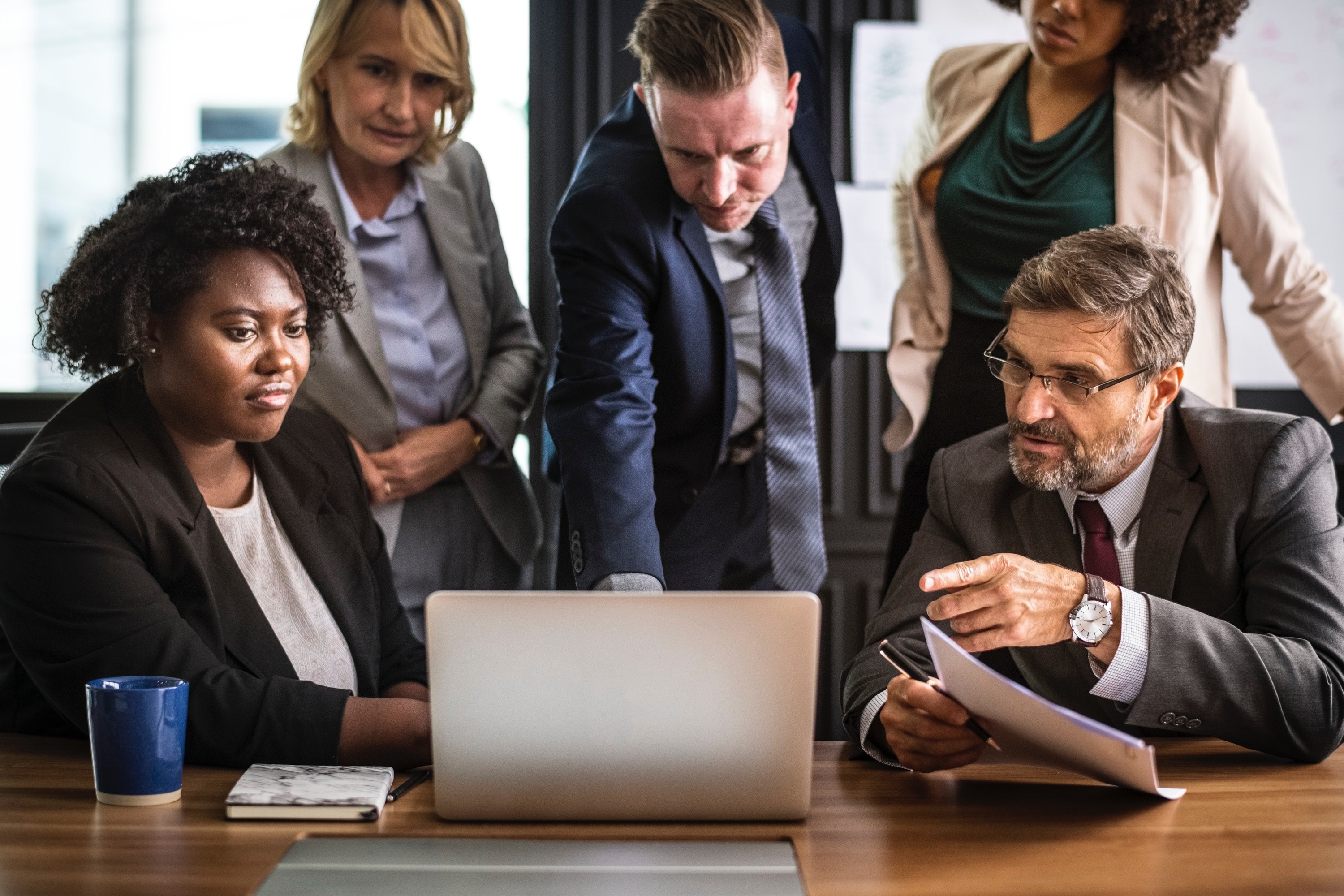 在带领团队的过程中，要建立起成员间互信的工作关系。
项目领导
”
3. 规范期
效能提高，团队开始形成自己的身份识别。
。
调适自己的行为，以使得团队发展更加自然、流畅， 有意识地解决问题，实现组织和谐，动机水平增加。
项目团队
项目成员
规则、价值、行为、方法、工具均已建立
1. 起步与发展
DEVELOPMENT TEAM
”
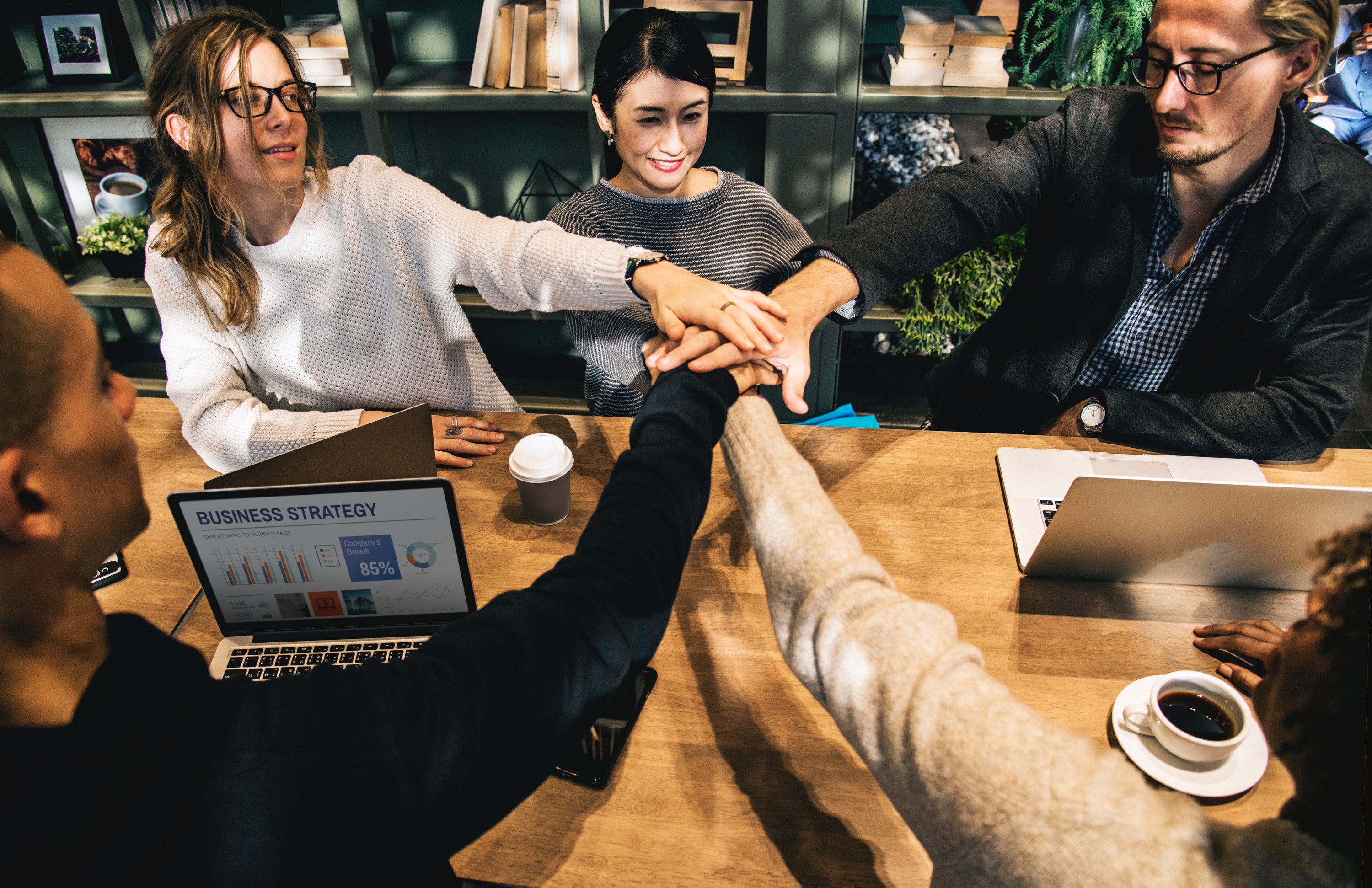 ”
”
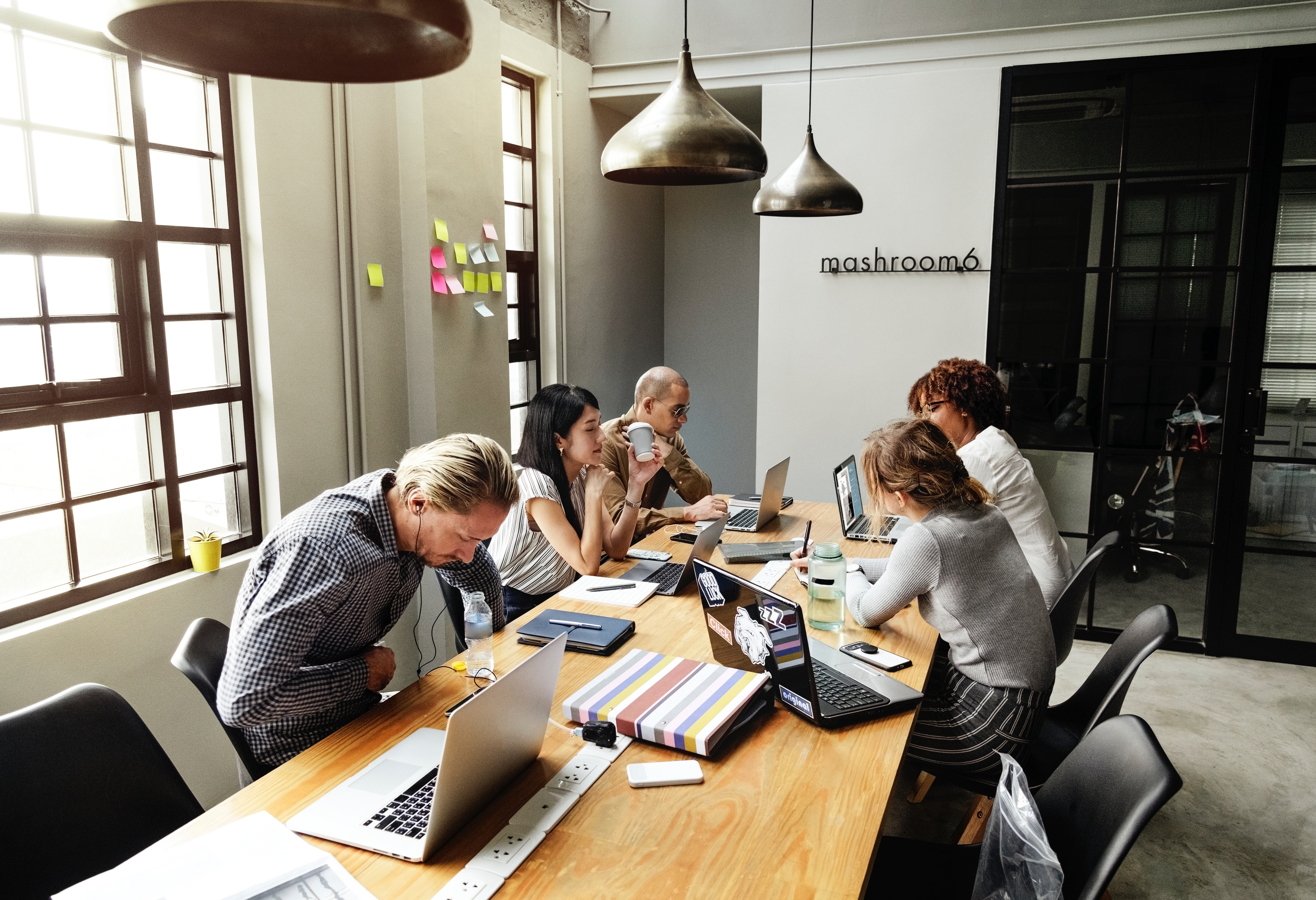 ”
”
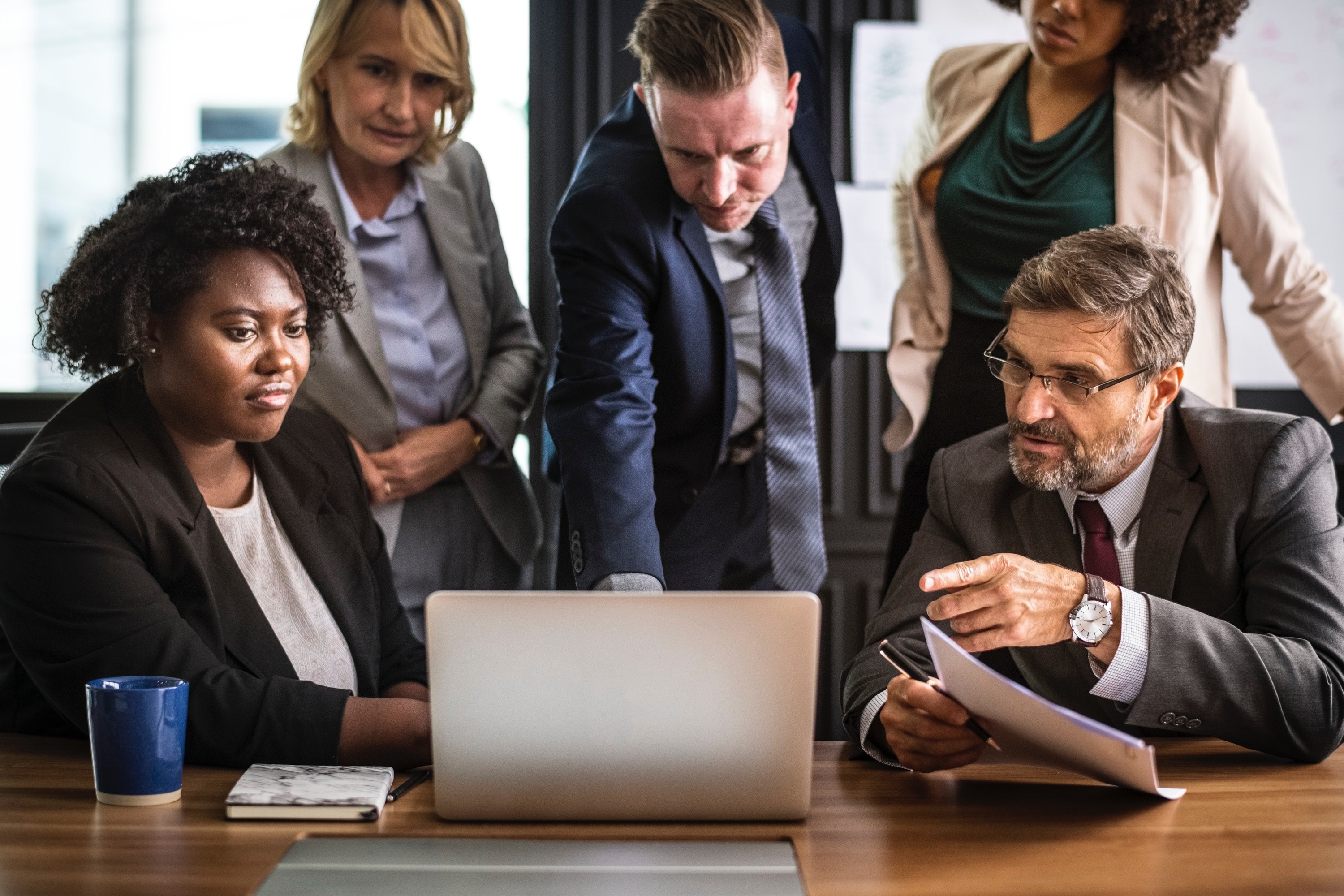 允许团队有更大的自治性， 参与式领导
项目领导
”
4. 执行期
运作如一个整体，工作顺利、高效完成，没有任何冲突，不需要外部监督。
运作如一个整体，工作顺利、高效完成，没有任何冲突，不需要外部监督。
项目团队
项目成员
团队能量积聚于一体
1. 起步与发展
DEVELOPMENT TEAM
”
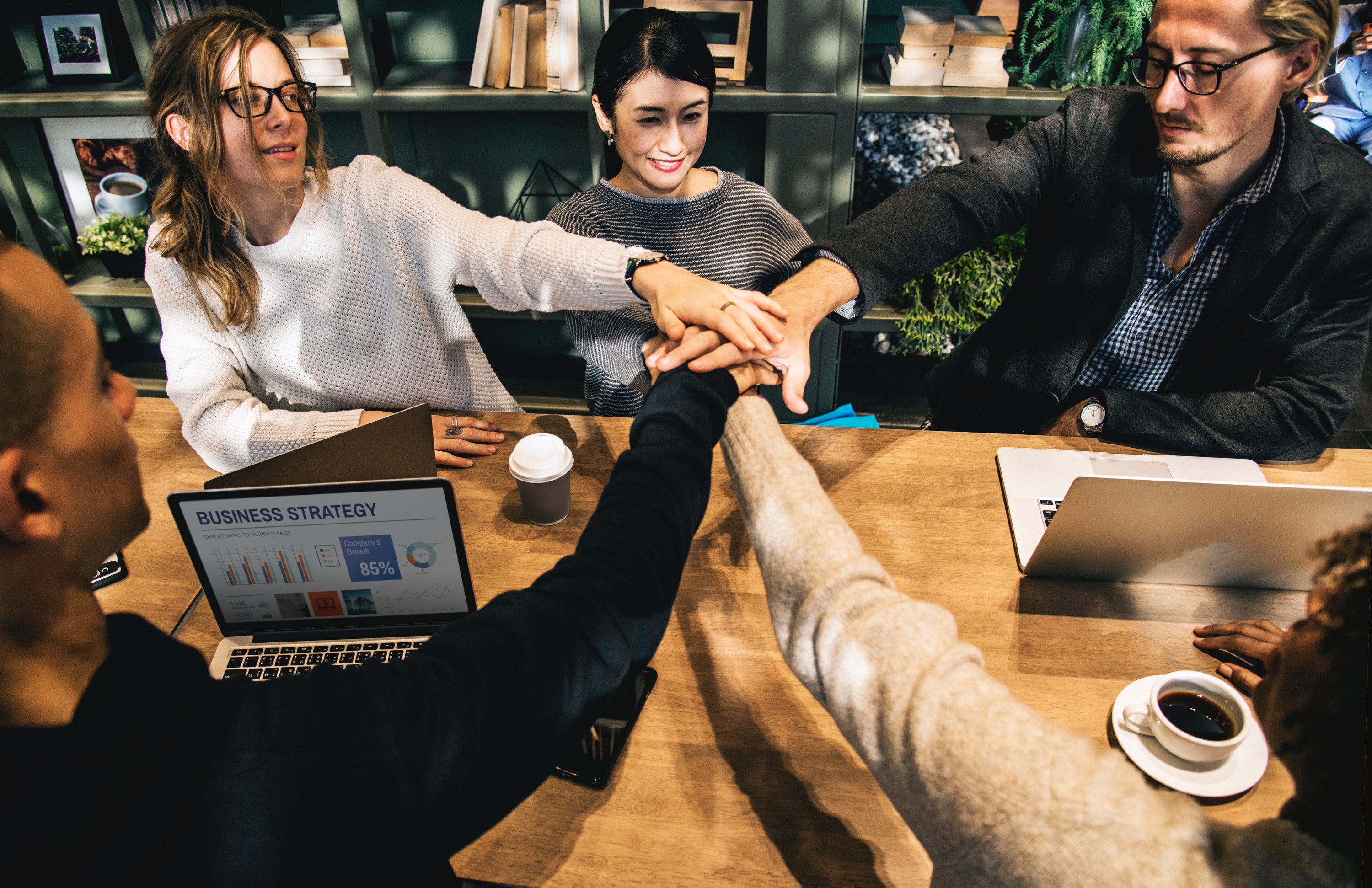 ”
”
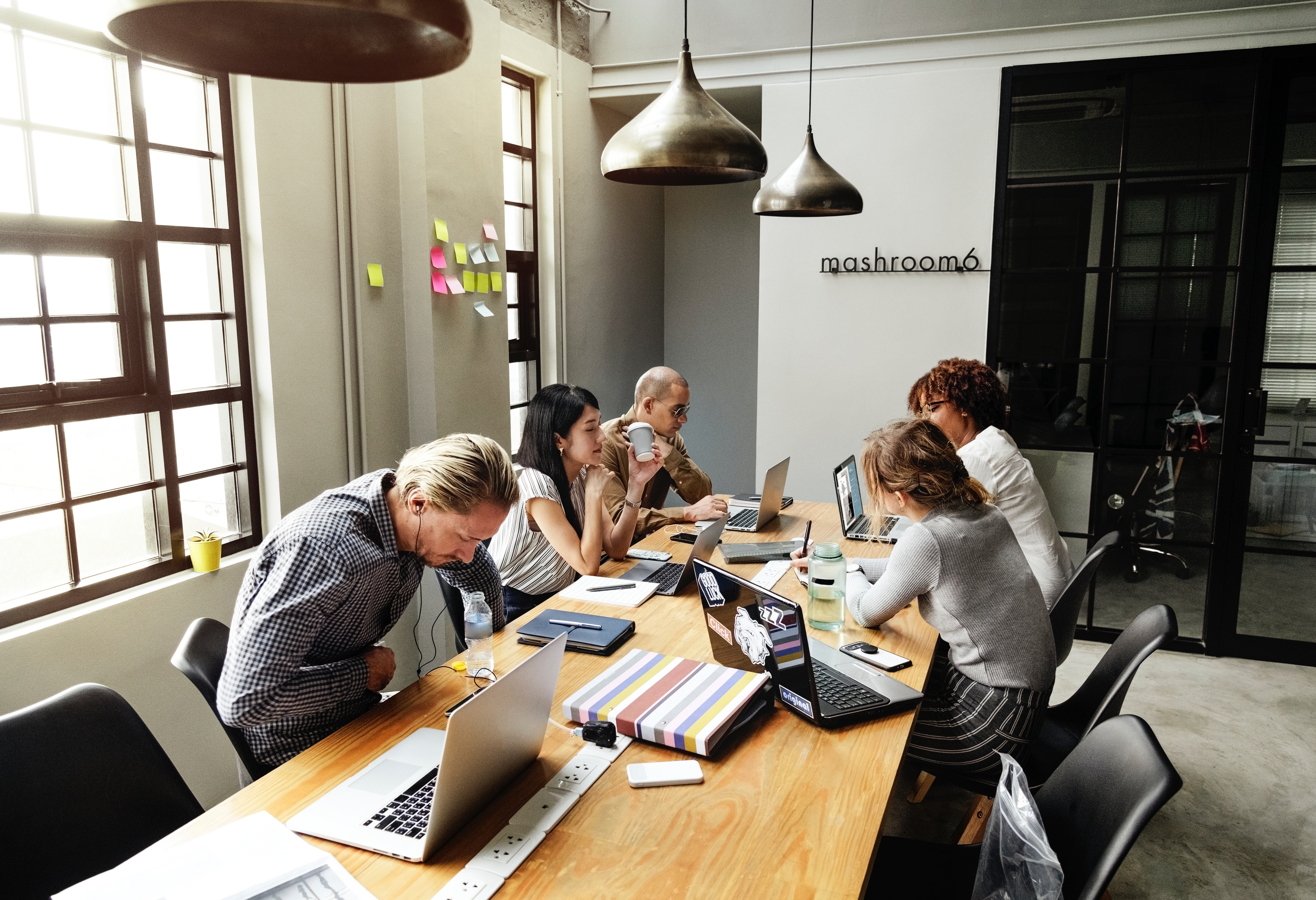 ”
”
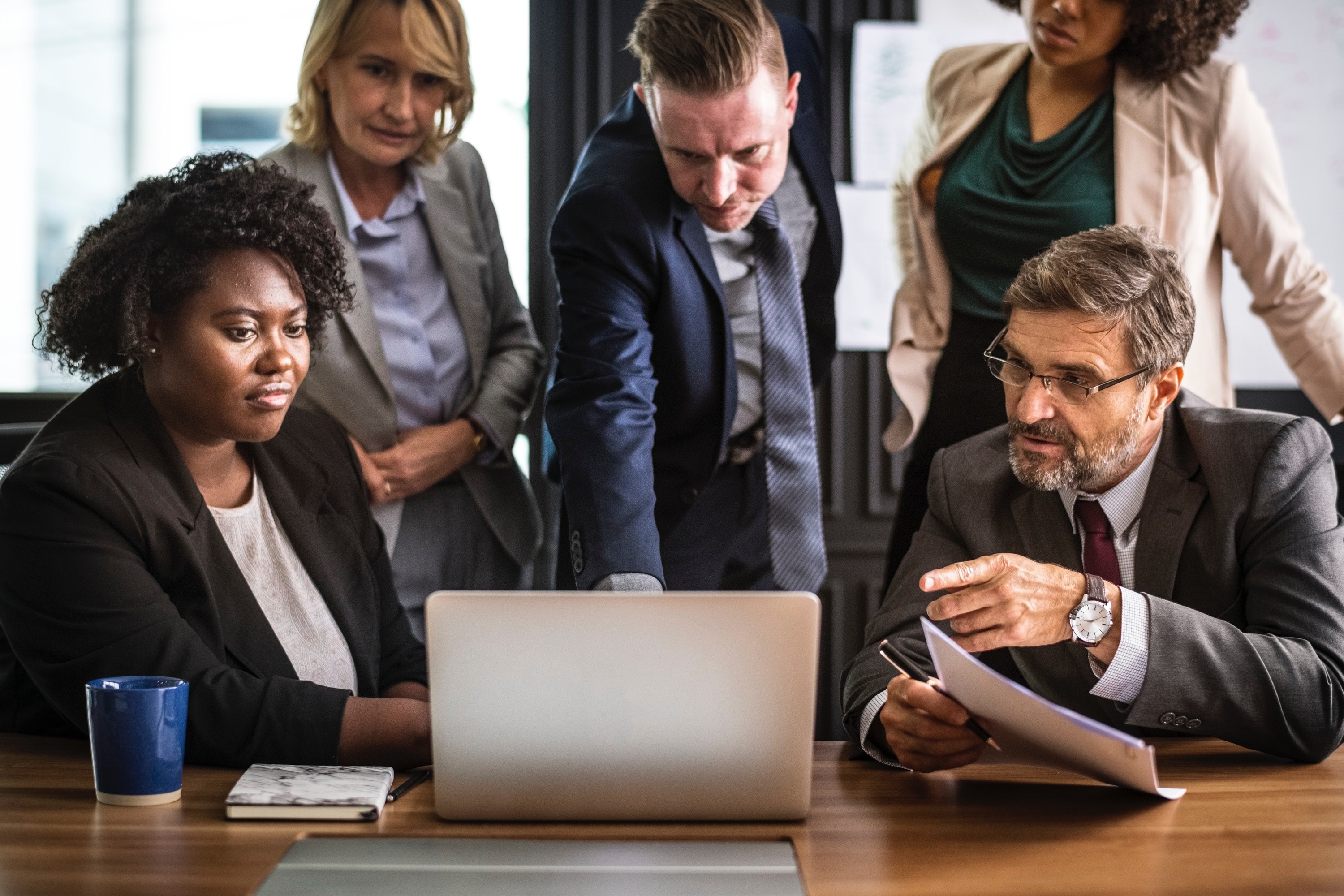 让团队自己执行必要的决策， 委任式领导.
项目领导
”
4. 执行期
有些学者将第五阶段描述为“哀痛期”，反映了团队成员的一种失落感。
项目团队
项目成员
动机水平下降，关于团队未来的不确定性开始回升。
团队能量积聚于一体
1. 起步与发展
DEVELOPMENT TEAM
”
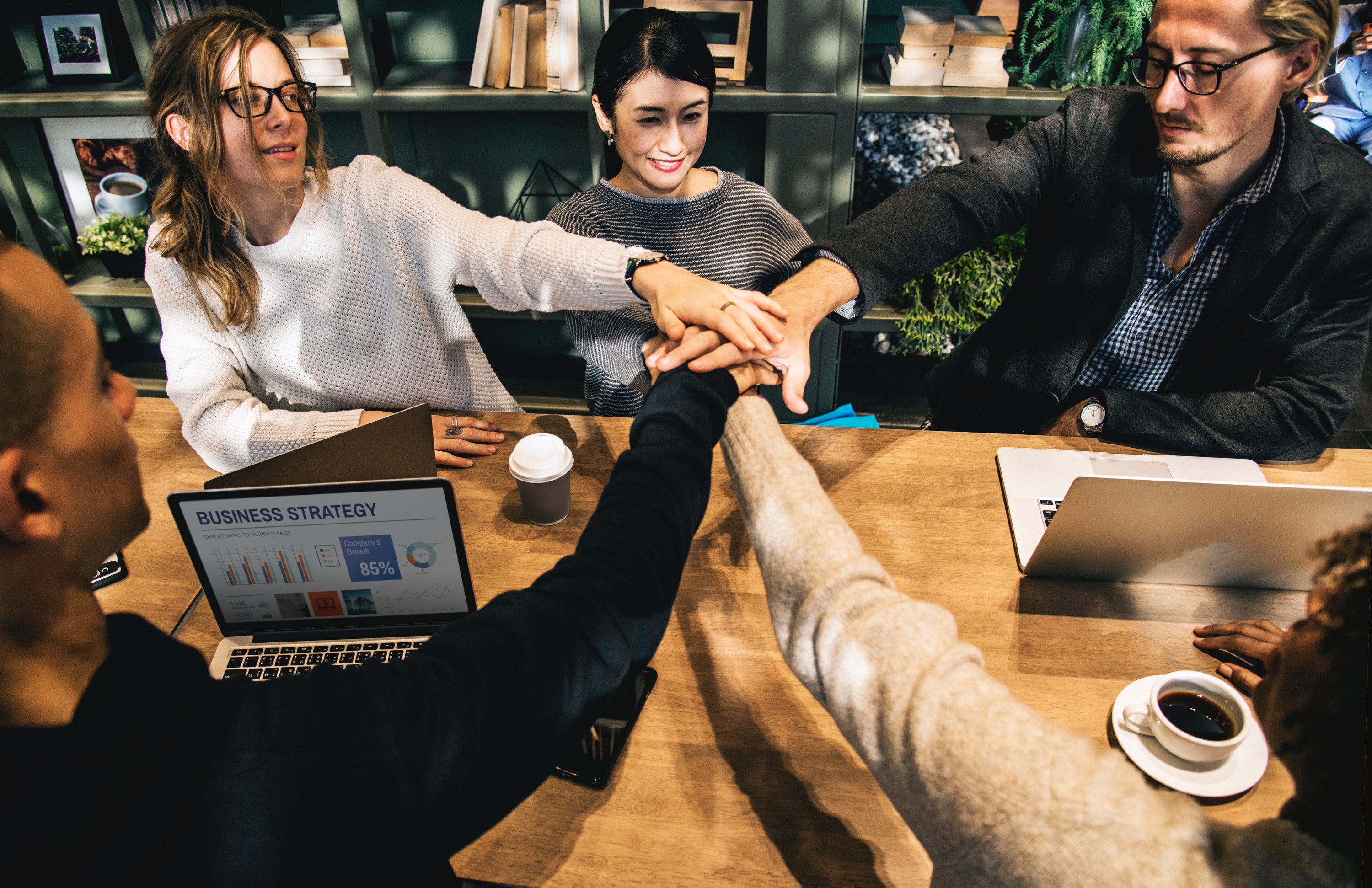 ”
”
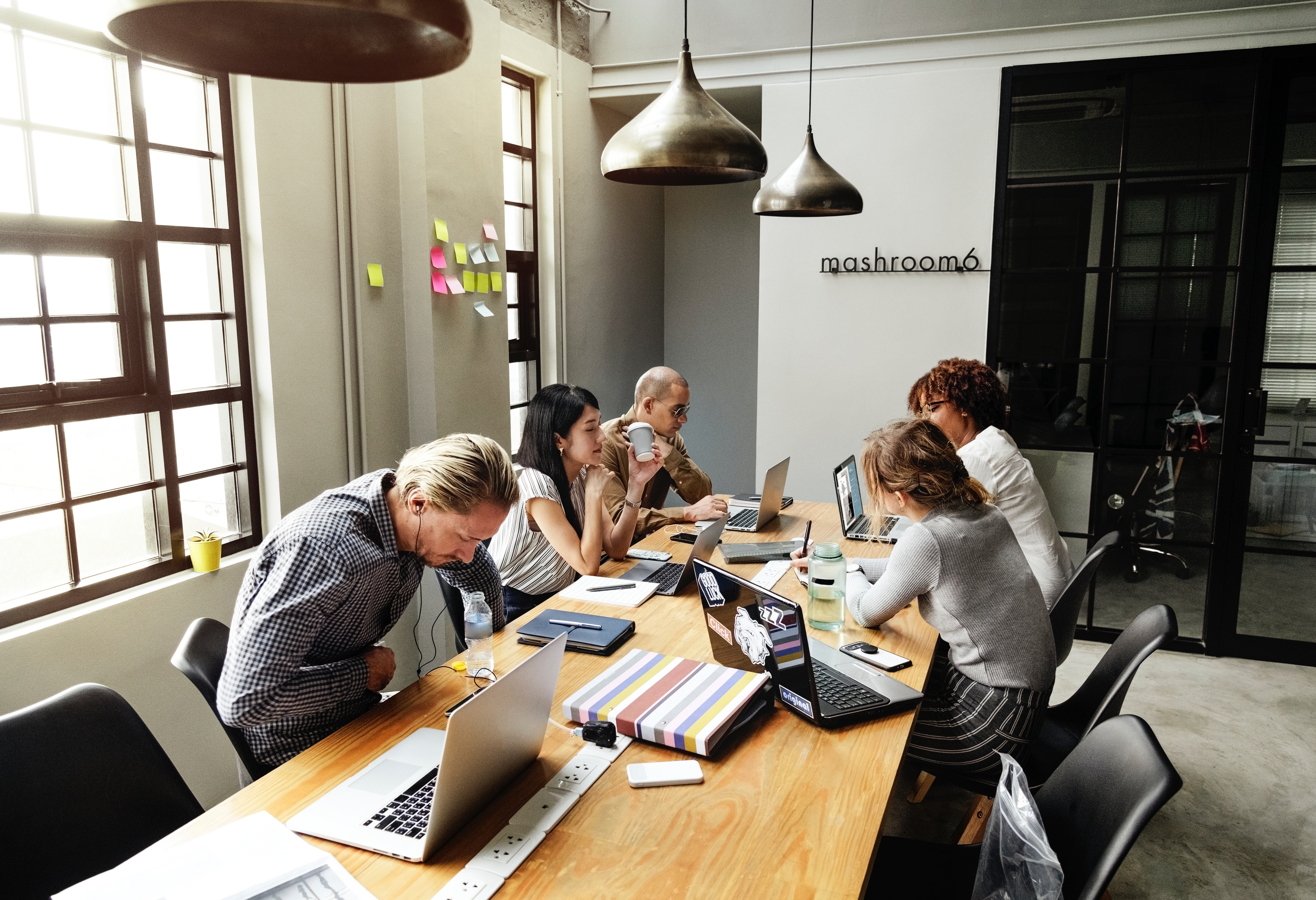 ”
”
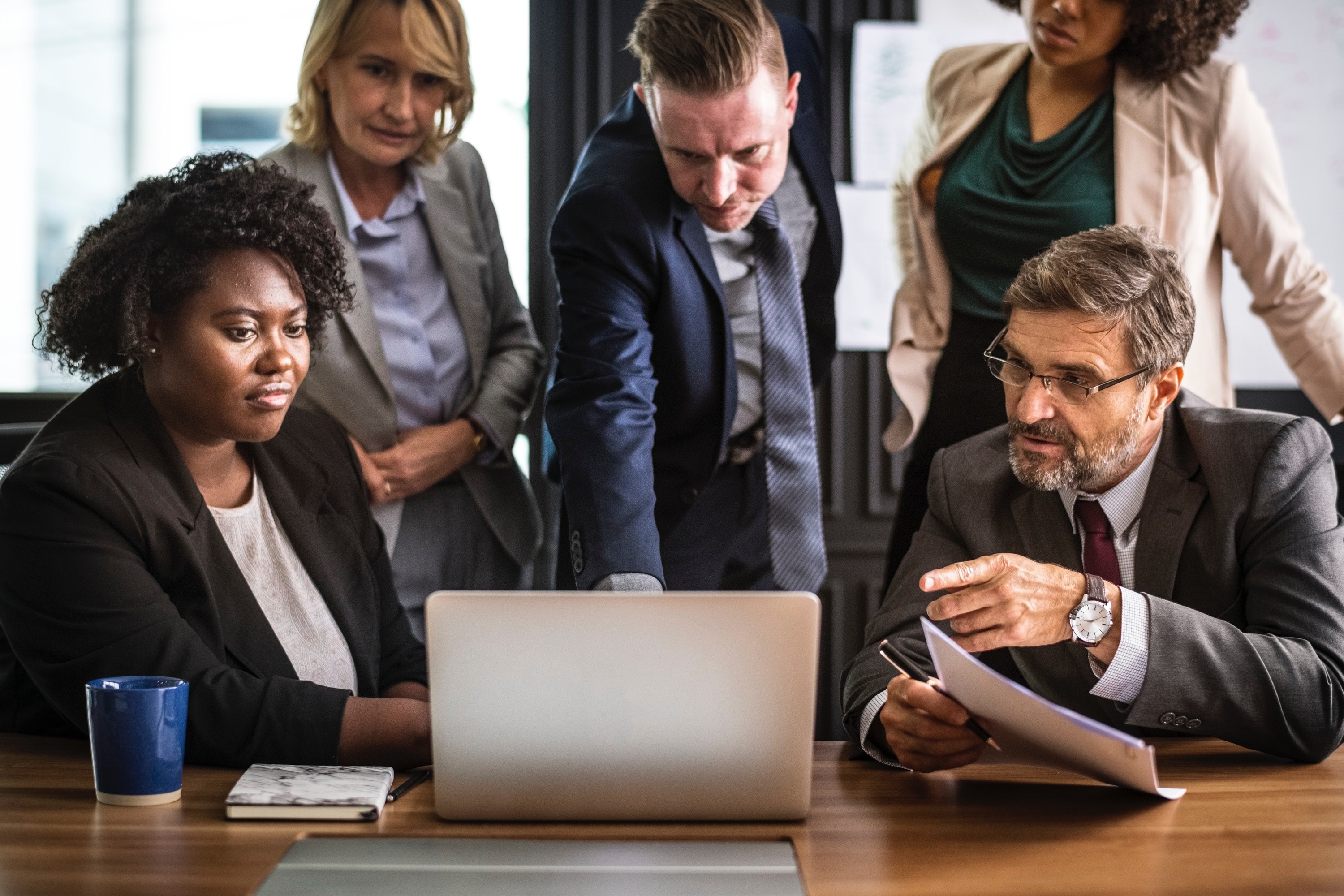 为了形成新的发展阶段，有必要介绍关于新项目的好点子。 分离式领导。
项目领导
”
5.休整期
运作如一个整体，工作顺利、高效完成，没有任何冲突，不需要外部监督。
运作如一个整体，工作顺利、高效完成，没有任何冲突，不需要外部监督。
项目团队
项目成员
任务完成，团队解散。
1. 起步与发展
DEVELOPMENT TEAM
”
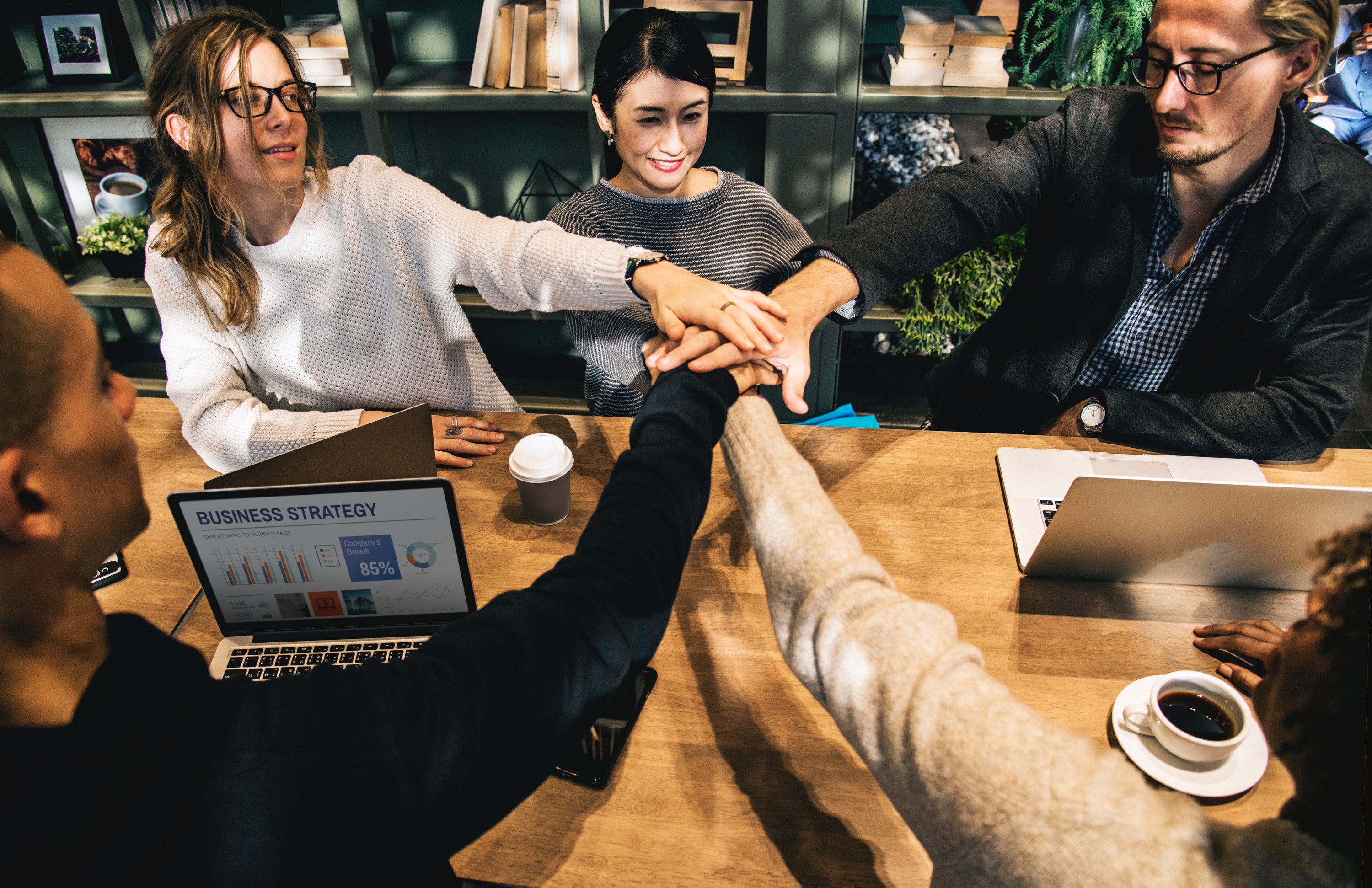 ”
”
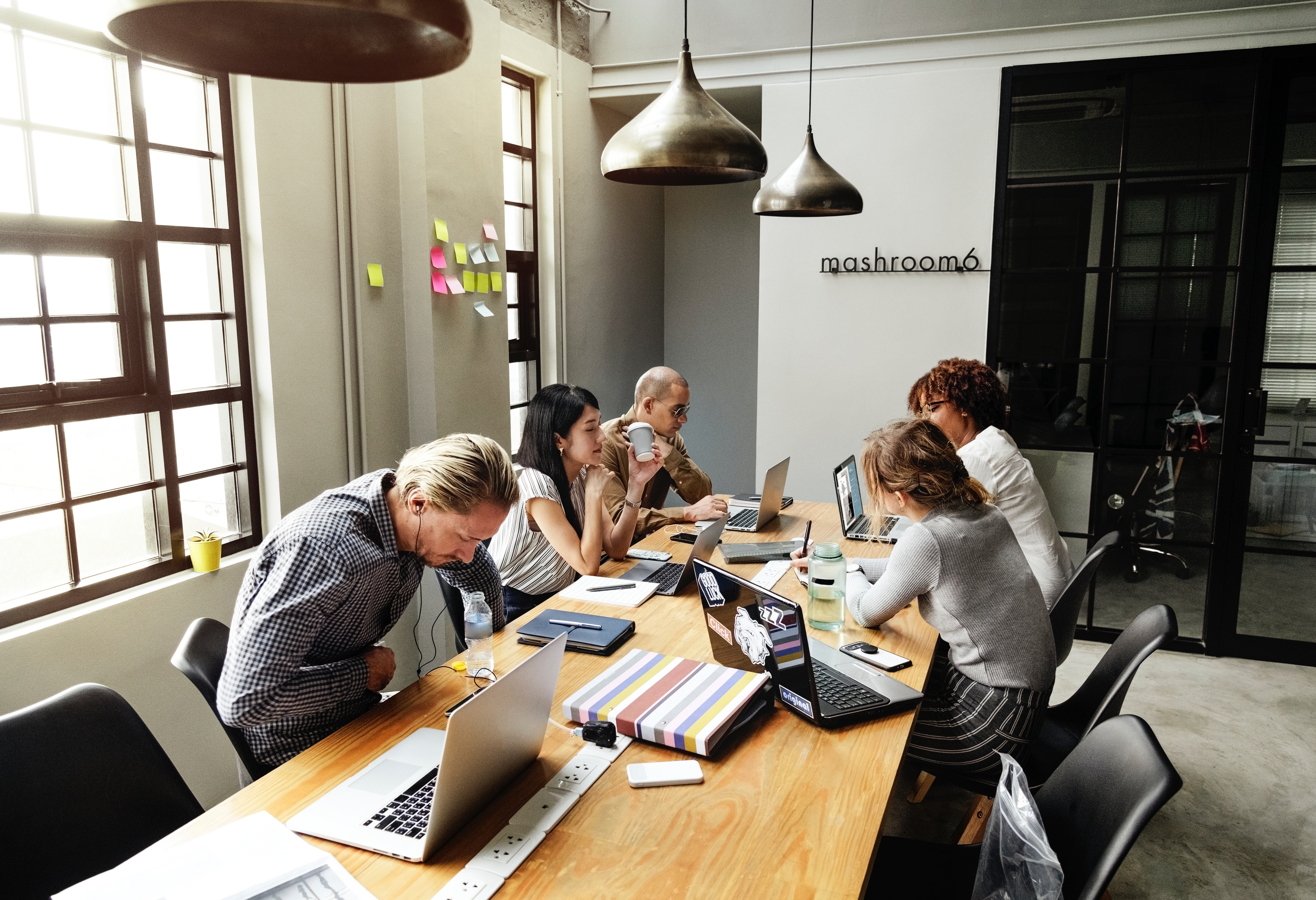 ”
”
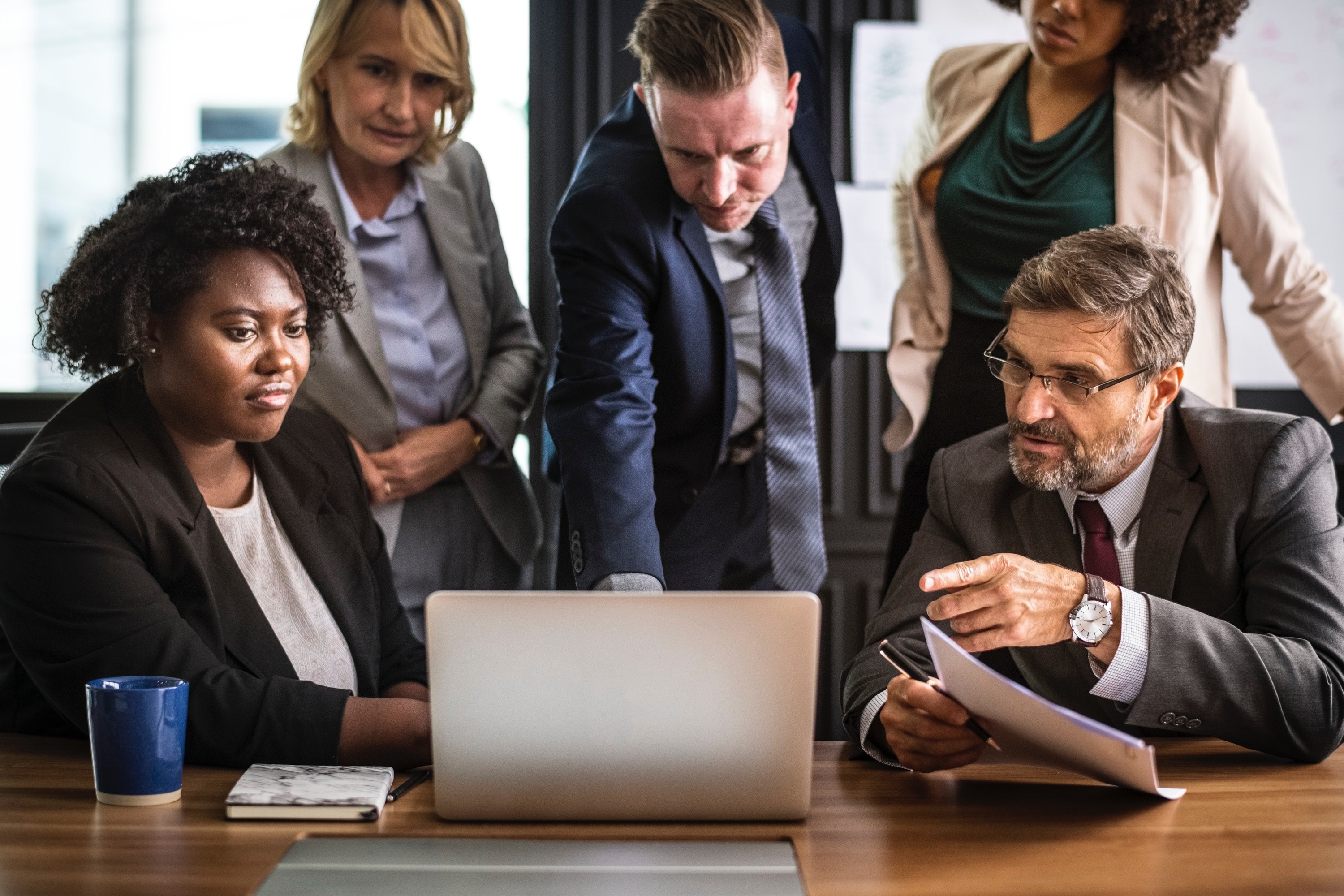 让团队自己执行必要的决策， 委任式领导.
项目领导
”
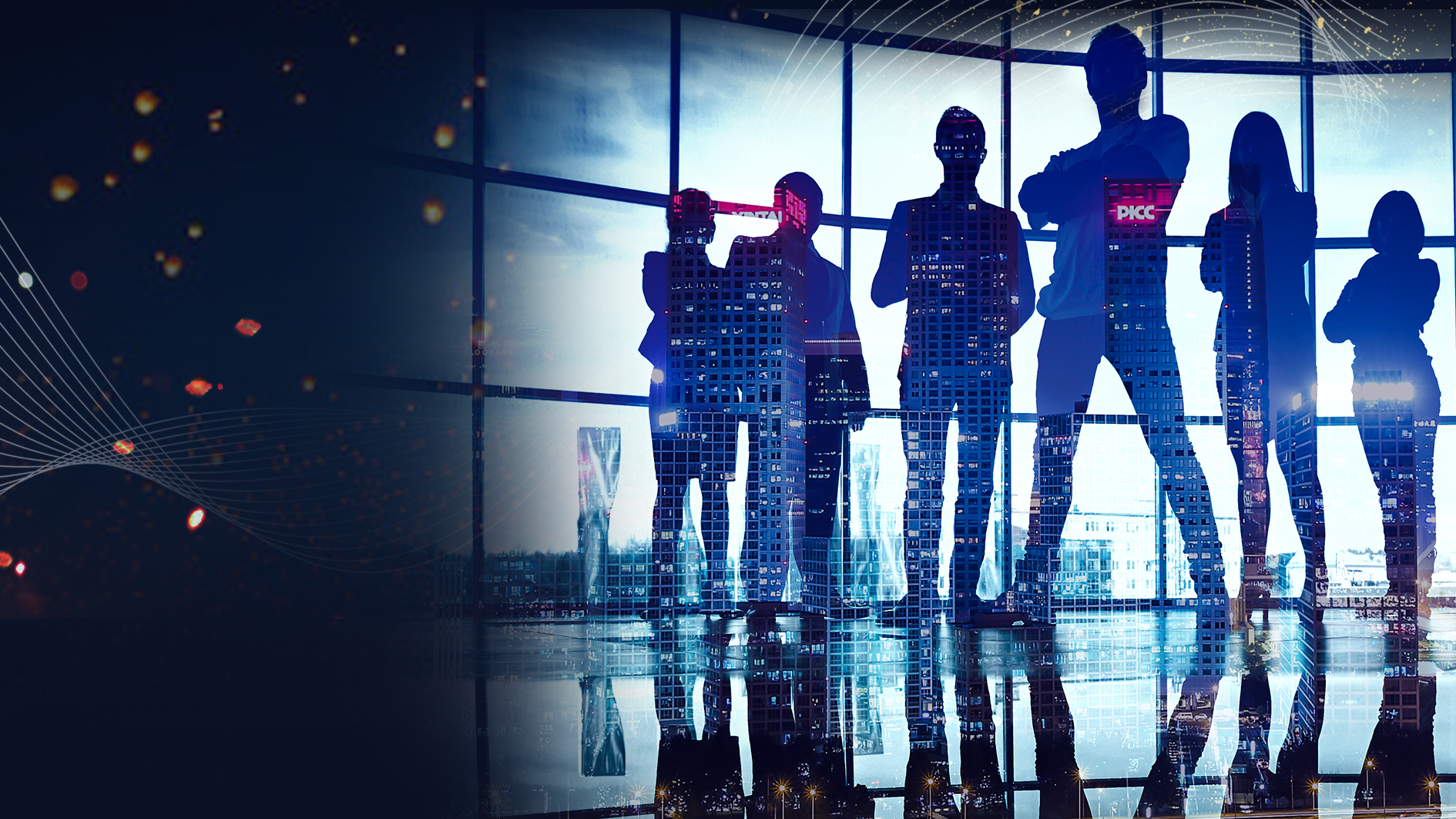 团队激励
HOW TO MOTIVATE ?
第二章
2.团队激励
HOW TOMOTIVATE ?
激励概述
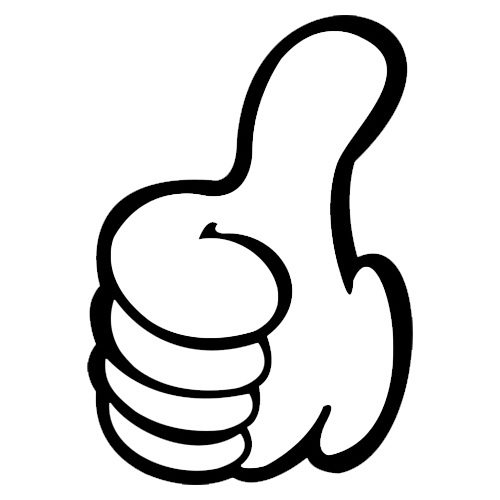 影响工作的心理因素包括激励、影响、权力、和效率。在项目管理中，项目经理应当了解项目成员的需求和职业生涯设想，对其进行有效地激励和表扬，让大家心情舒畅的工作，才能取得好的效果，激励机制在团队建设中十分重要。
奖励激励
参与激励
发展激励
目标激励
搭建合适的薪酬模式
在员工充分参与中实现自我满足
满足人的事业心
让员工每天都有奔头
把握好奖惩时机
该出手时就出手 奖励推陈出新
运用合理的不公平让员工有压力 
奖励不当，反受其乱
全力打通所有的晋升渠道  
把事情做在前面者获得晋升 
别“捧杀”好“士兵”
以统一的目标引导员工同舟共济 
把公司目标分懈到个人 
让激励成效显著 ——目标可视化
天天看到“梦想板” 完美目标
让员工参与决策 
以人名命名某项事物 
征询意见，倾听对方的心声 
让激情像“病毒”一样传染
2.团队激励
HOW TOMOTIVATE ?
激励的方法
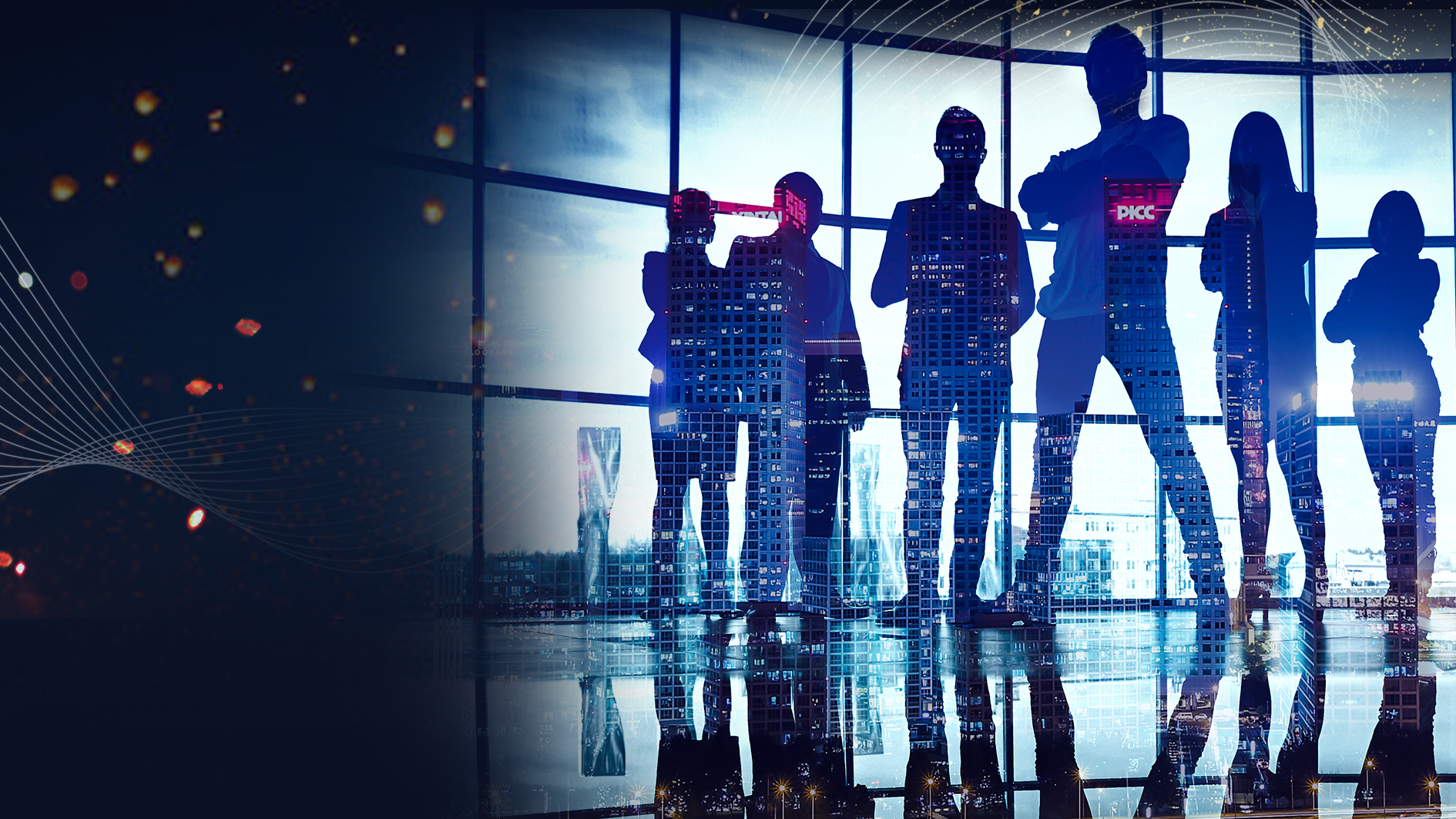 团队沟通
COMMUNICATE
第三章
3.团队沟通
COMMUNICATE
沟通概述
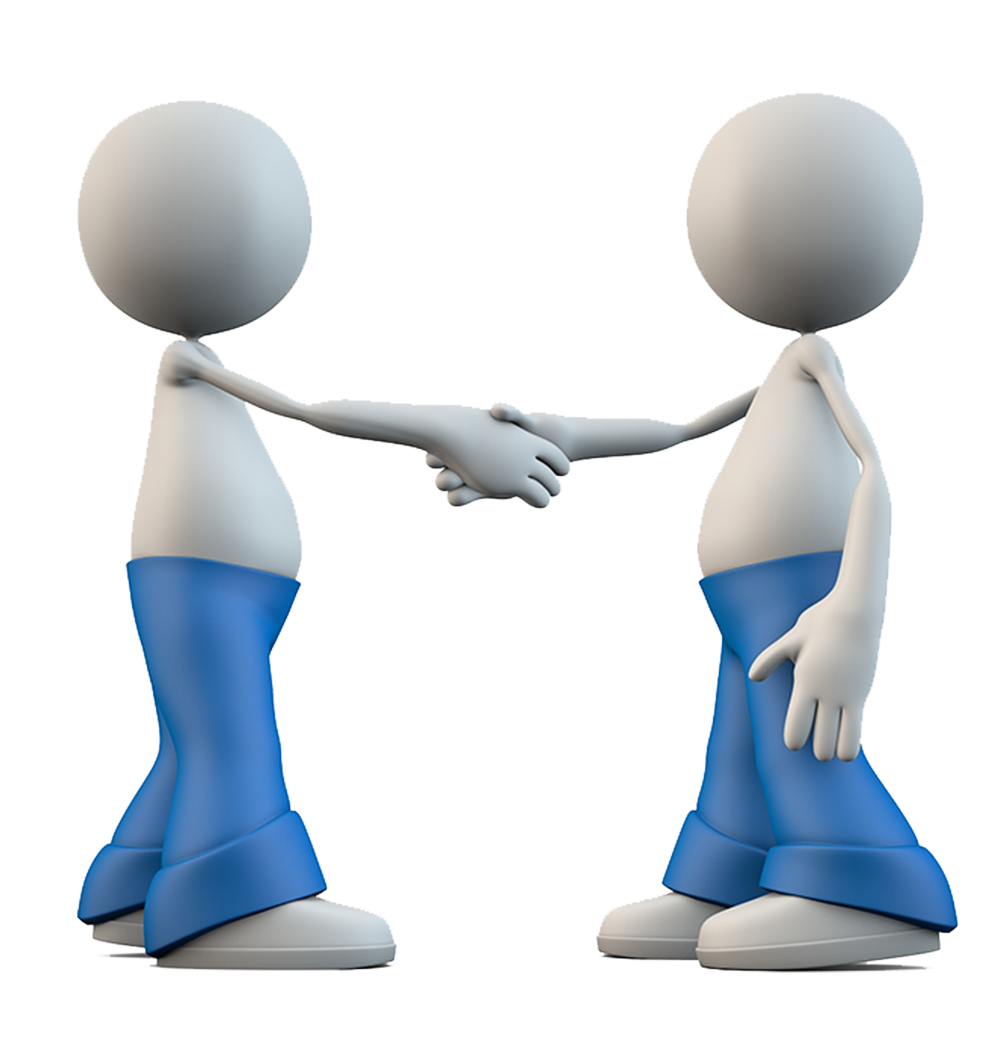 在团队中能否进行有效的沟通，关系到一个单位的决策的质量，也关系到能否调动全体员工的工作积极性，关乎单位内部的和谐发展。那么，如何才能进行有效的沟通呢？
3.团队沟通
COMMUNICATE
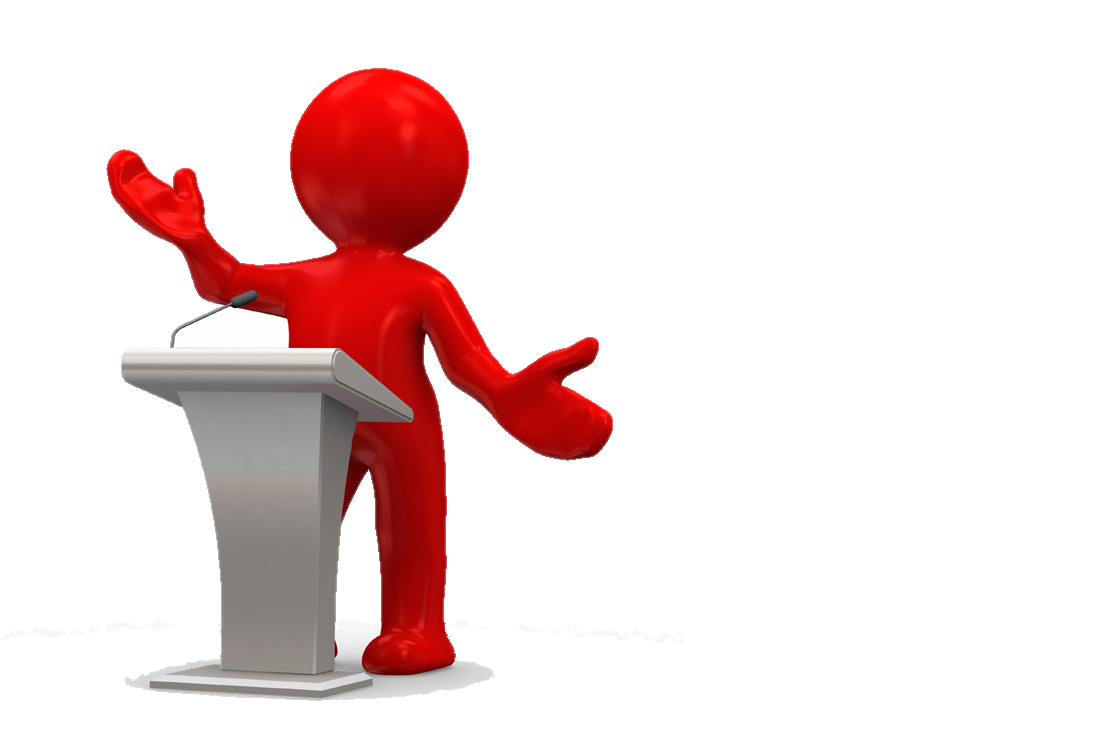 沟通的功效
沟通是创造和提升团队精神和企业文化，完成共同愿景的主要途径和工具
    
    沟通是管理的核心和灵魂。没有沟通，就没有管理上的创新，就没有良好的人际关系，沟通是维持团队良好的状态，保证团队正常运行的关键过程与行为。
3.团队沟通
COMMUNICATE
沟通的方法与技巧
02
04
07
06
03
01
05
讲故事
聊天
帮员工制定发展计划
鼓励越级报告
动员员工参与决策
培养自豪感
口头表扬
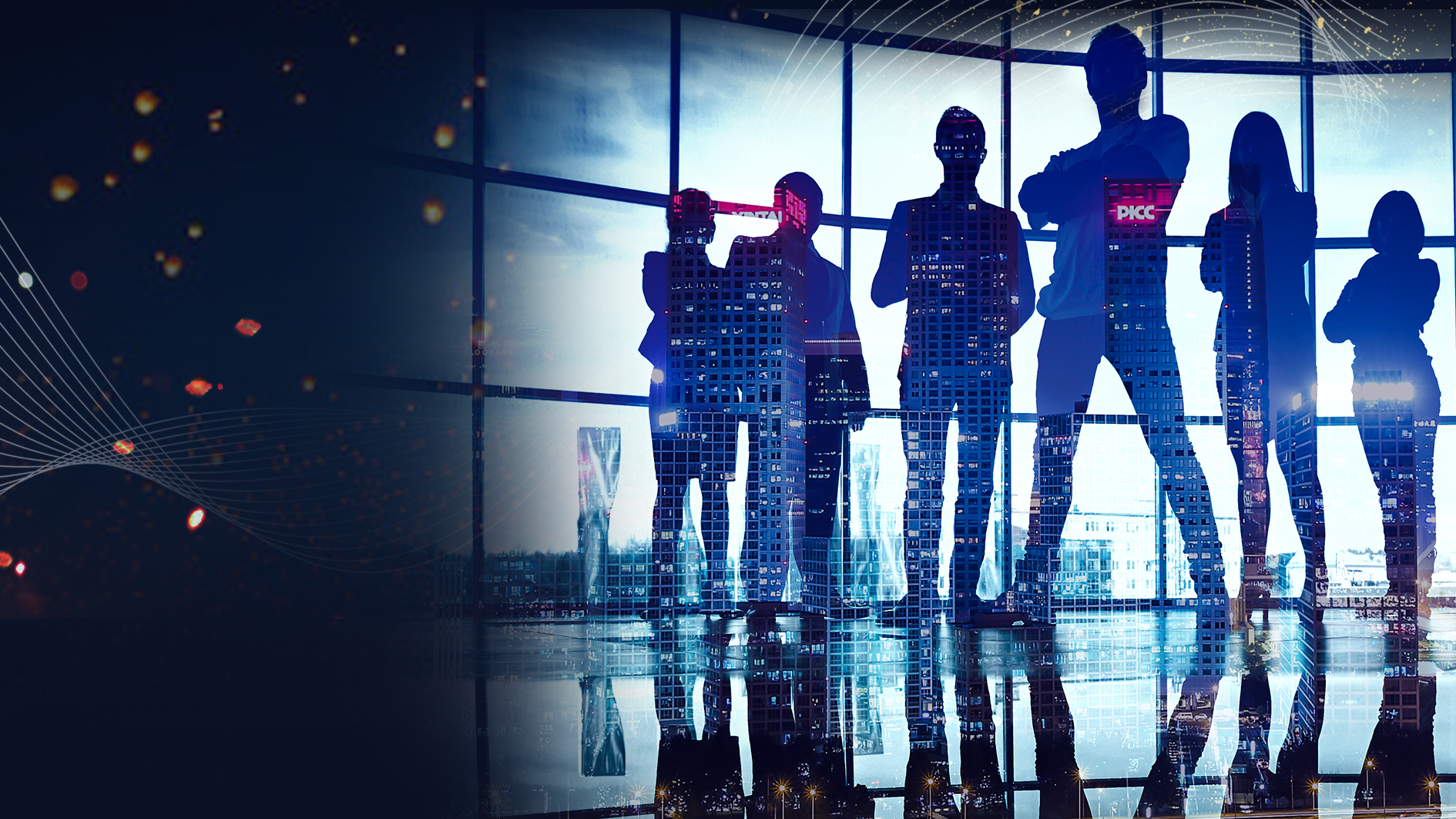 团队冲突
CONFLICT
第四章
4.团队冲突
TEAM CONFLICT
团队冲突概述
指的是两个或两个以上的团队在目标、利益、认识等方面互不相容或互相排斥，从而产生心理或行为上的矛盾，导致抵触、争执或攻击事件。
过于融洽、和谐、安宁和合作的组织容易对变革表现出静止、冷漠和迟钝，使组织缺乏生机和活力，因此冲突并不是完全有害的，适当的冲突反而有利于组织的健康发展。
冲突完全有害吗？
什么是冲突？
4.团队冲突
TEAM CONFLICT
冲突是如何产生的？
资源竞争
目标冲突
在此录入上述图表的综合描述说明，在此录入上述图表的综合描述说明。
在此录入上述图表的综合描述说明，在此录入上述图表的综合描述说明。
相互依赖性
责任模糊
在此录入上述图表的综合描述说明，在此录入上述图表的综合描述说明。
在此录入上述图表的综合描述说明，在此录入上述图表的综合描述说明。
地位斗争
沟通不畅
在此录入上述图表的综合描述说明，在此录入上述图表的综合描述说明。
在此录入上述图表的综合描述说明，在此录入上述图表的综合描述说明。
4.团队冲突
TEAM CONFLICT
交涉与谈判
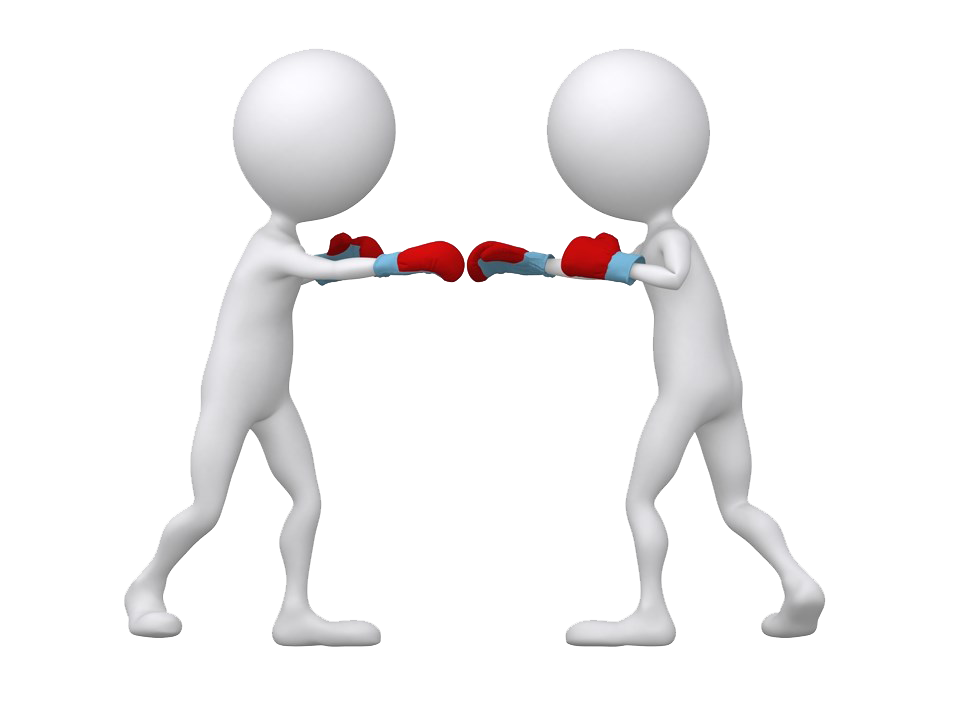 交涉与谈判是解决问题的较好方法，这是因为：通过交涉，双方都能了解、体谅对方的问题，交涉也是宣泄各自情感的良好渠道。
      具体来讲，要将冲突双方召集到一起，让他们把分歧讲出来，辨明是非，找出分歧的原因，提出办法，最终选择一个双方都能接受的解决方案。
冲突的
应对
4.团队冲突
TEAM CONFLICT
强    制
即借助或利用组织的力量，或是利用领导地位的权力，或是利用来自联合阵线的力量，强制解决冲突。这种解决冲突的方法往往只需要花费很少的时间就可以解决长期积累的矛盾。
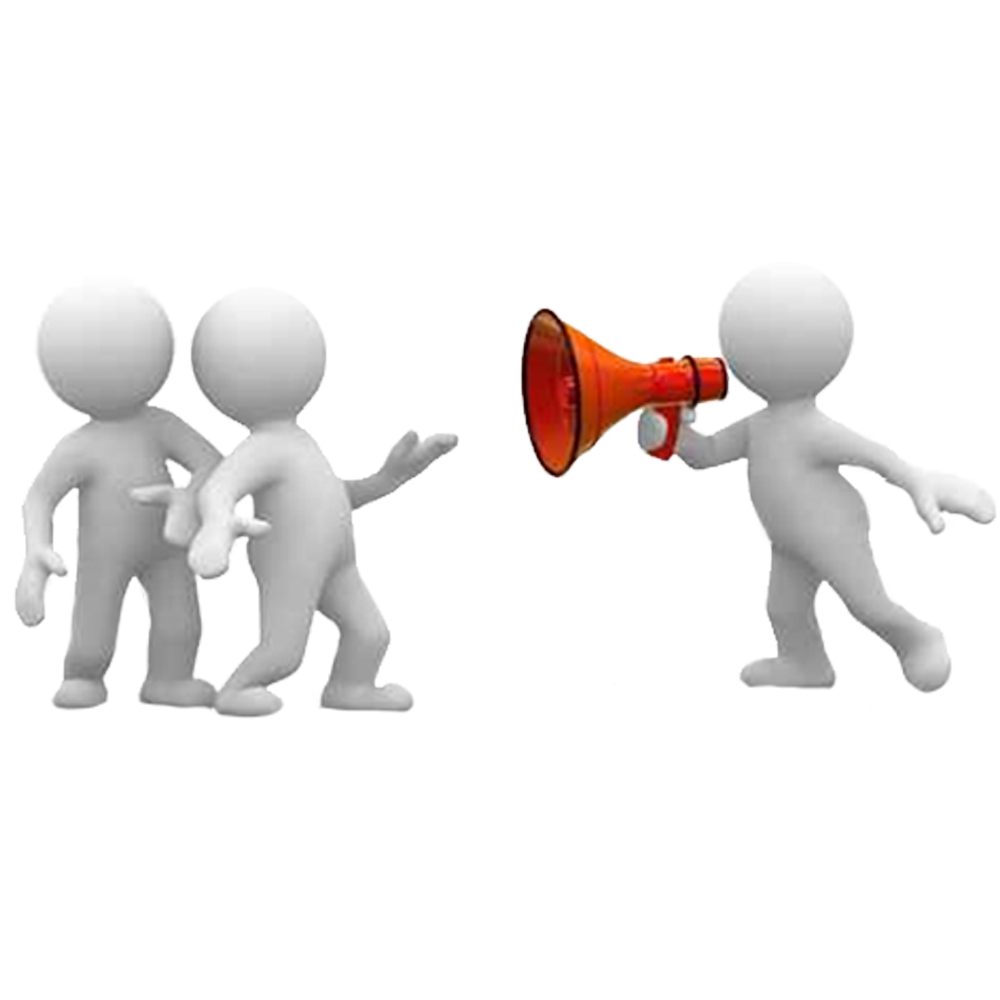 回    避
第三方仲裁
当团队之间的冲突对组织目标的实现影响不大而又难以解决时，组织管理者不妨采取回避的方法。通过冲突造成的不良后果，冲突双方能够意识到冲突只会造成“两败俱伤”，因此自觉由冲突转向合作。
当团队之间通过交涉与谈判仍无法解决问题时，可以邀请局外的第三者或者较高阶层的主管调停处理，也可以建立联络小组促进冲突双方的交流。
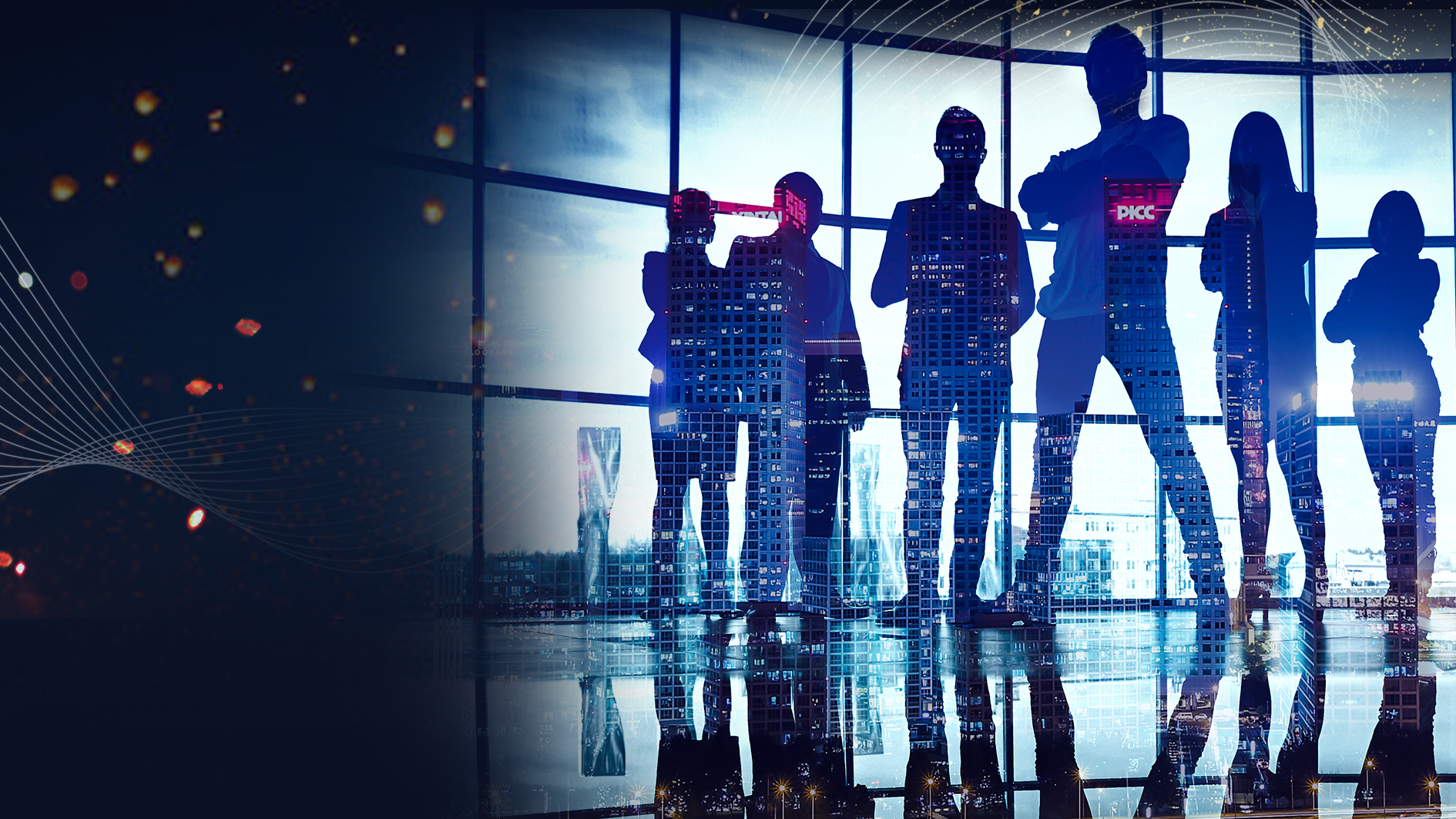 团队执行力
IMPLEMENTATION
第五章
5.团队执行力
IMPLEMENTATION
什么是团队执行力？
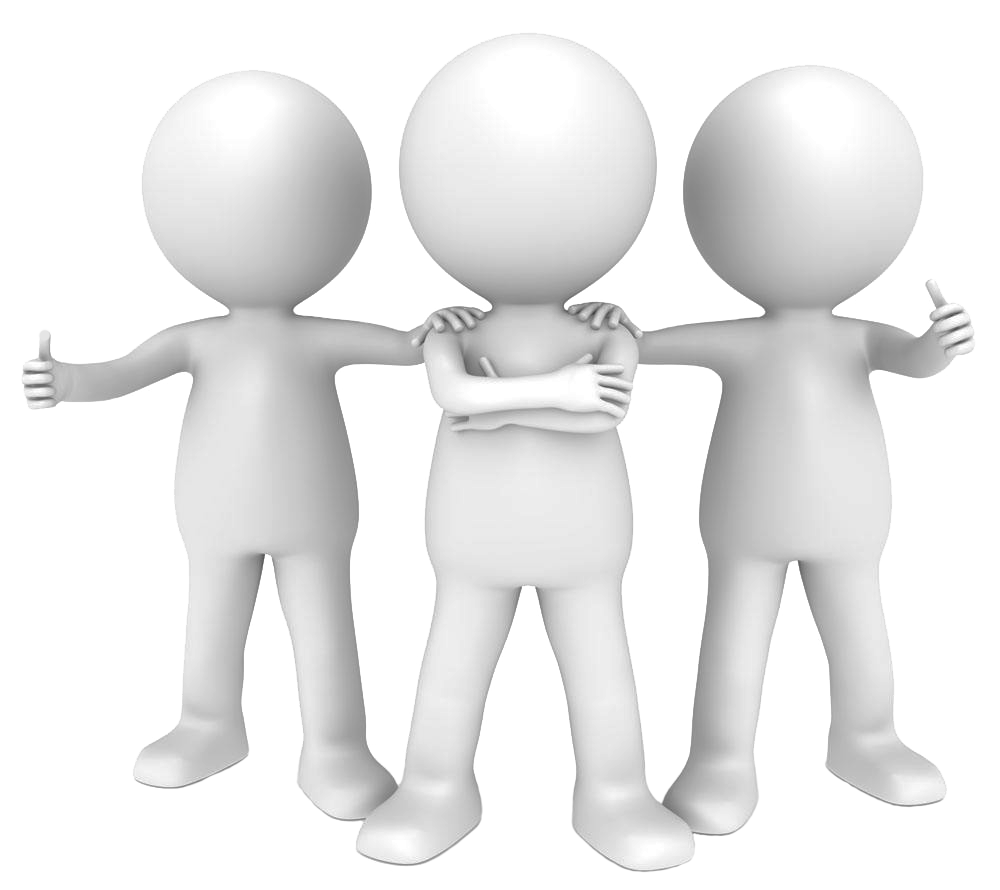 所谓“执行力”就是一种通过准确理解组织意图、实施方案进而实现组织目标的能力，通俗地说，就是把事情做成功的能力。
5.团队执行力
IMPLEMENTATION
管理者没有常抓不懈——虎头蛇尾；
执行的过程过于繁琐——困于条款，不知变通；
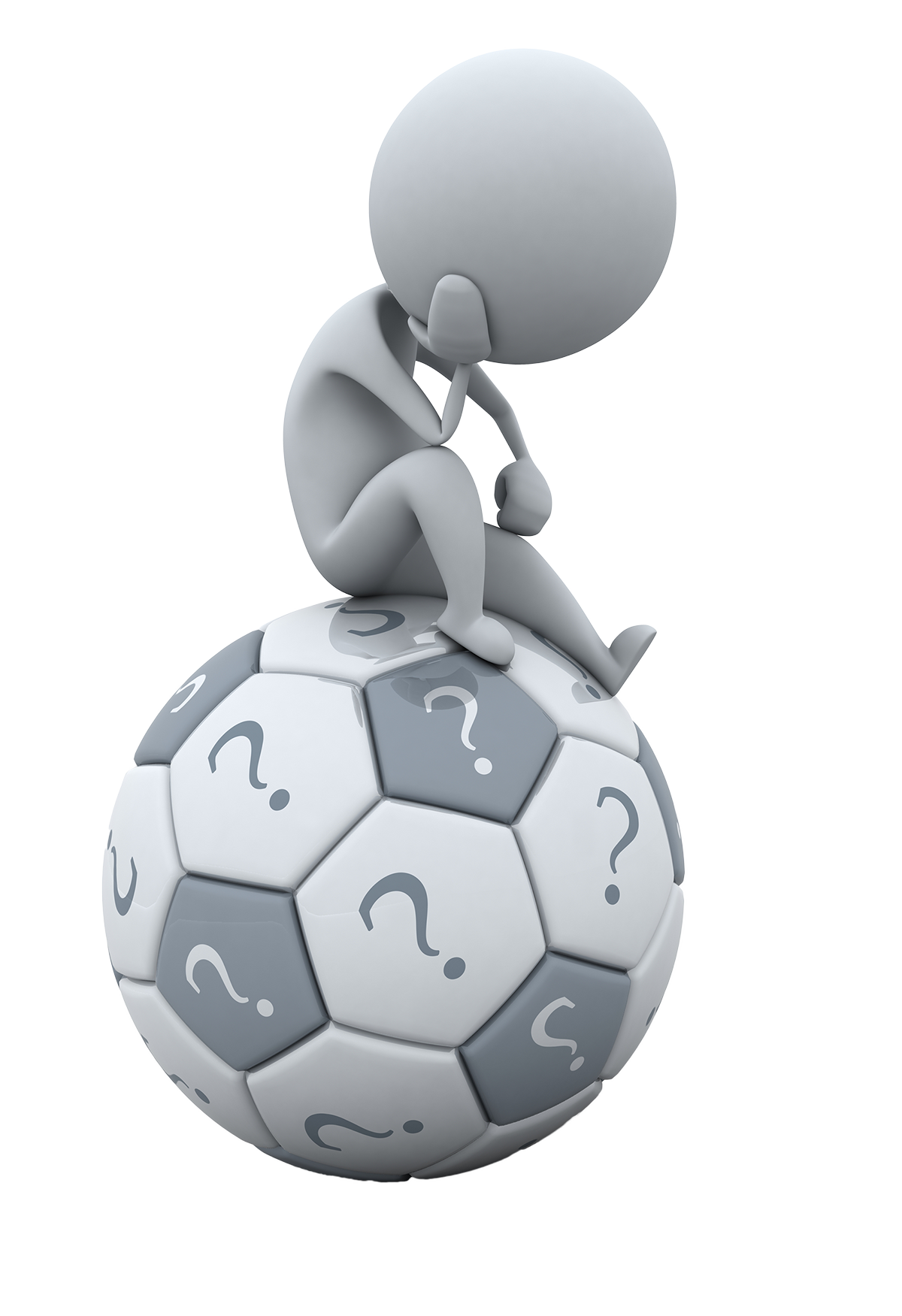 执行力不佳？
缺少大家认同的企业文化——没有形成凝聚力
管理者出台管理制度时不严谨——朝令夕改； 。
制度本身不合理——缺少针对性，可行性； 。
缺少科学的监督考核机制——没人监督，没有方法监督；
缺少良好的方法——不会把工作分解汇总；
这有形式上的培训——忘了改造人的思想和心态
5.团队执行力
IMPLEMENTATION
角色要素
心态要素
工具要素
流程要素
1
2
3
4
执行力构成核心要素
创建以流程为基础的结构域执行体系
企业要帮助员工做好角色认知，正确的角色认知会激发员工无限的工作热情，会为企业带来强劲的执行力
工欲善其事，必先利器。没有合适的工具	，空有一腔热血很难成就事业
态度  激情 信念
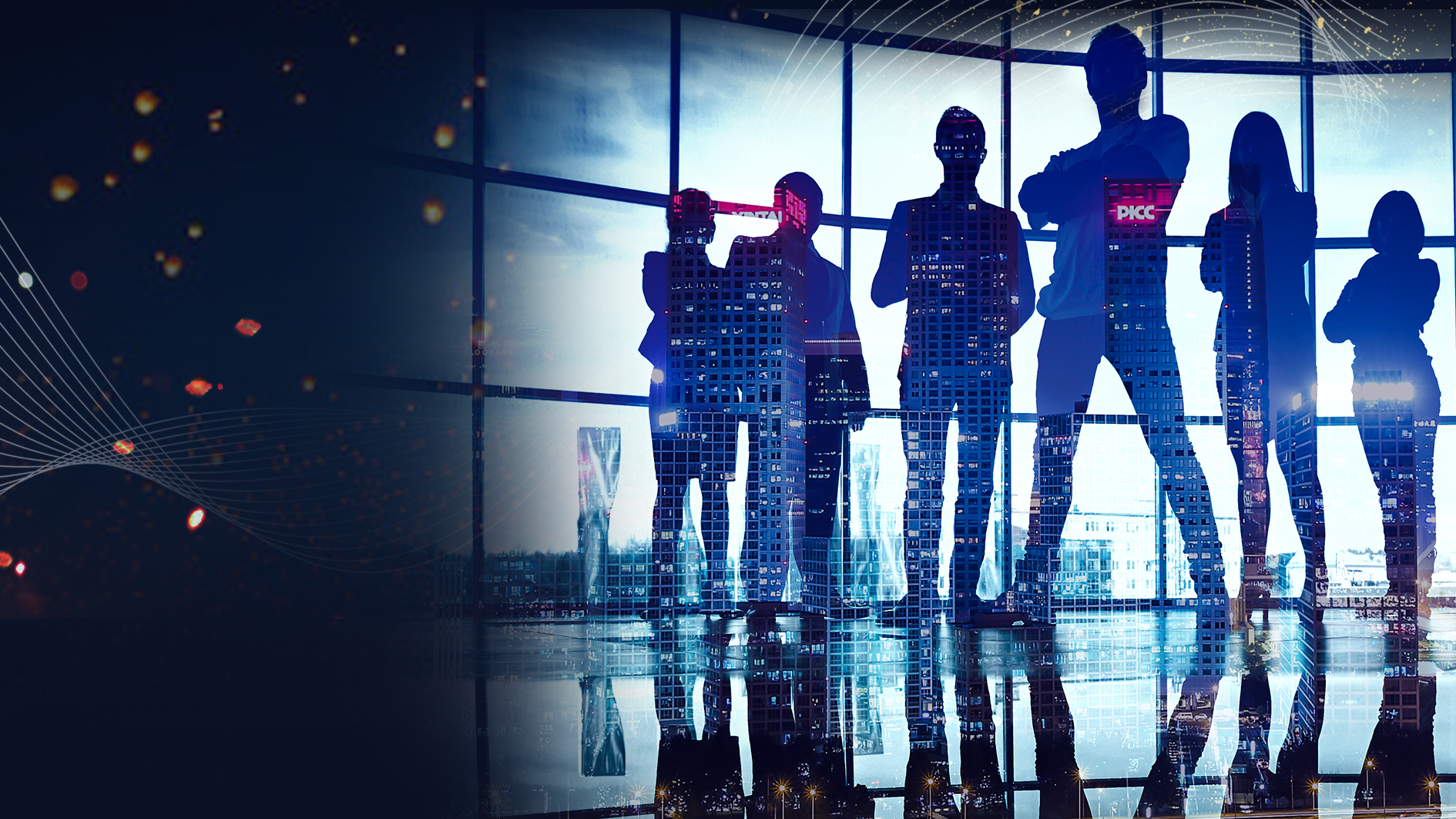 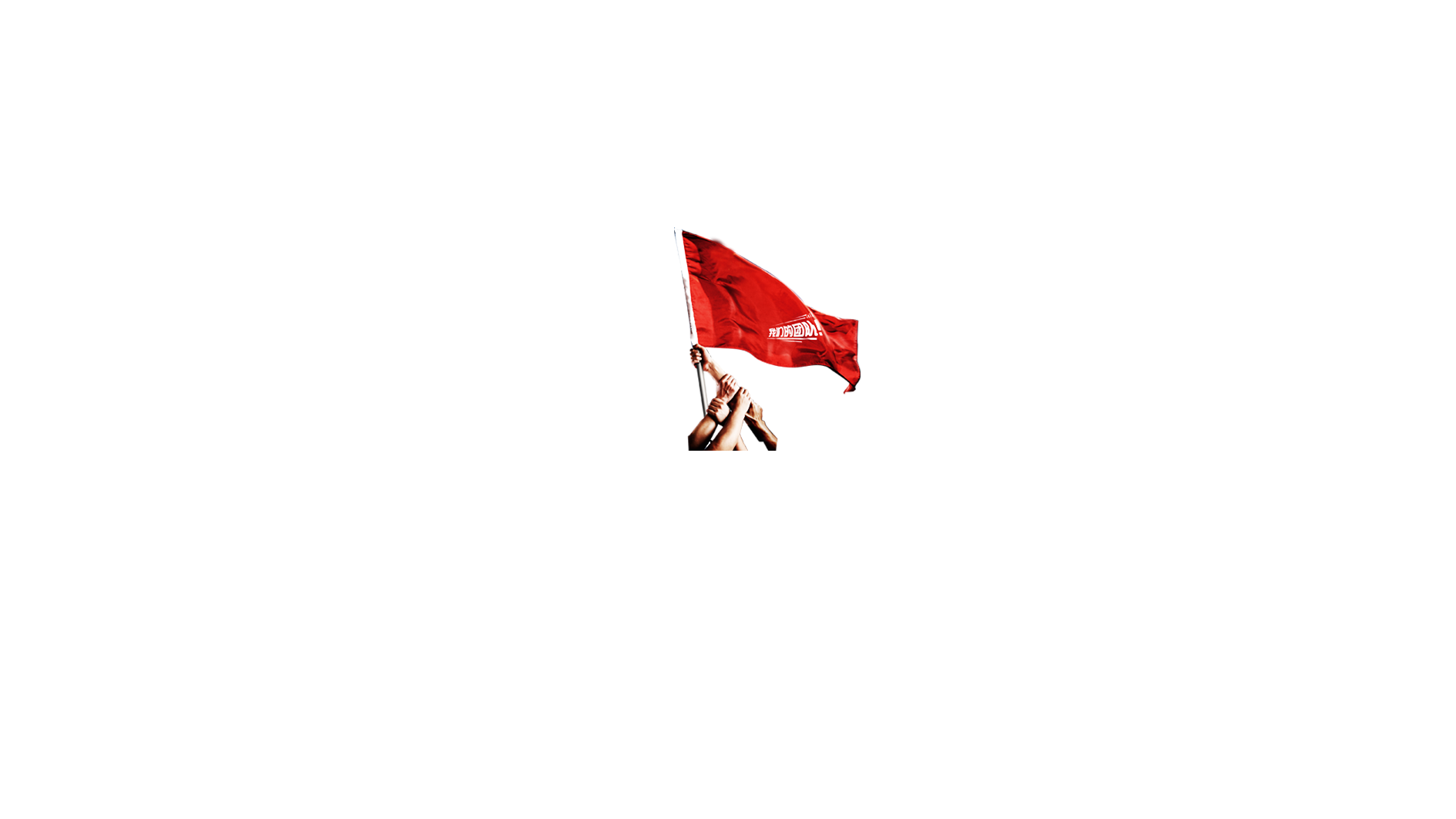 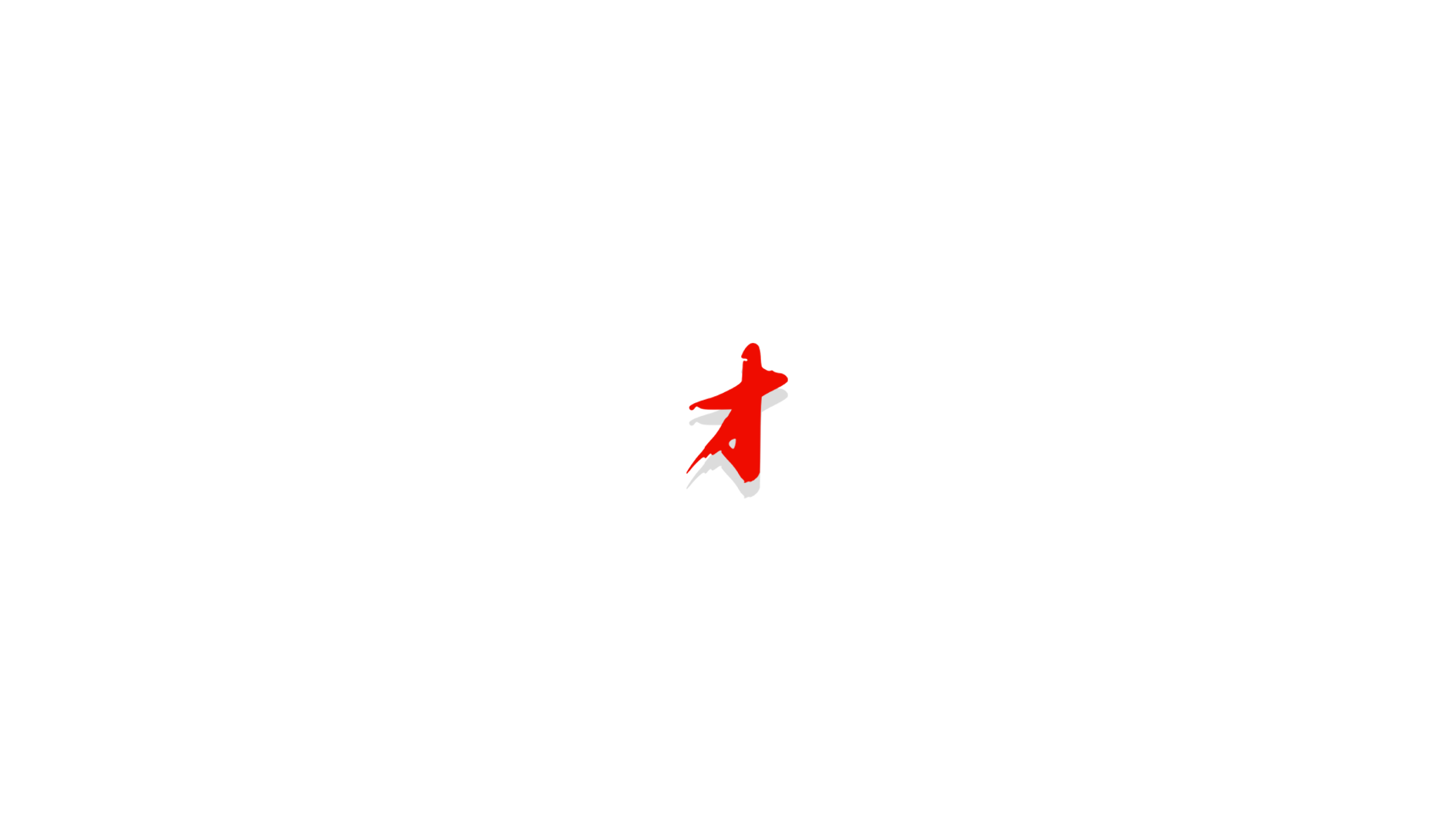 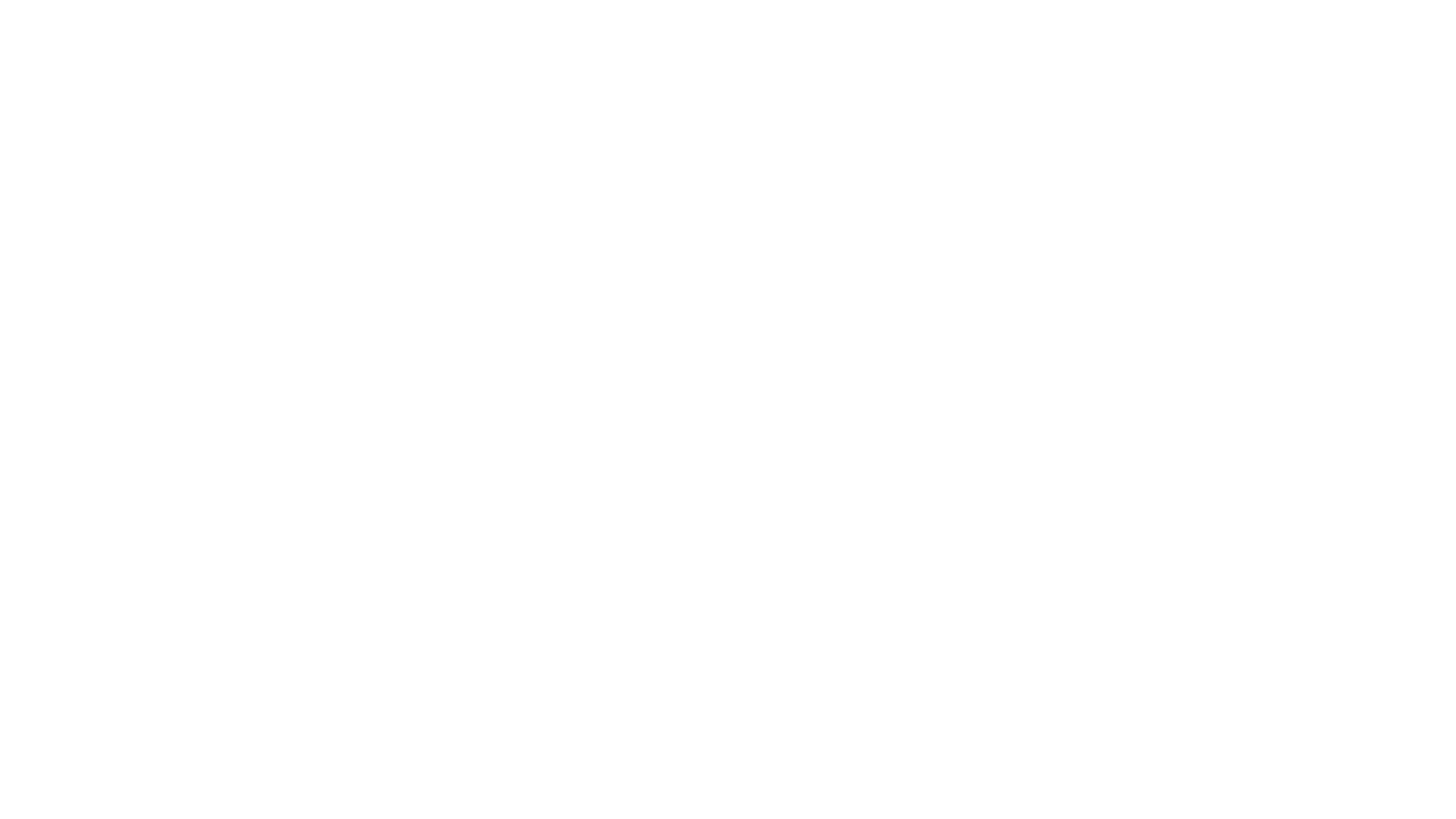 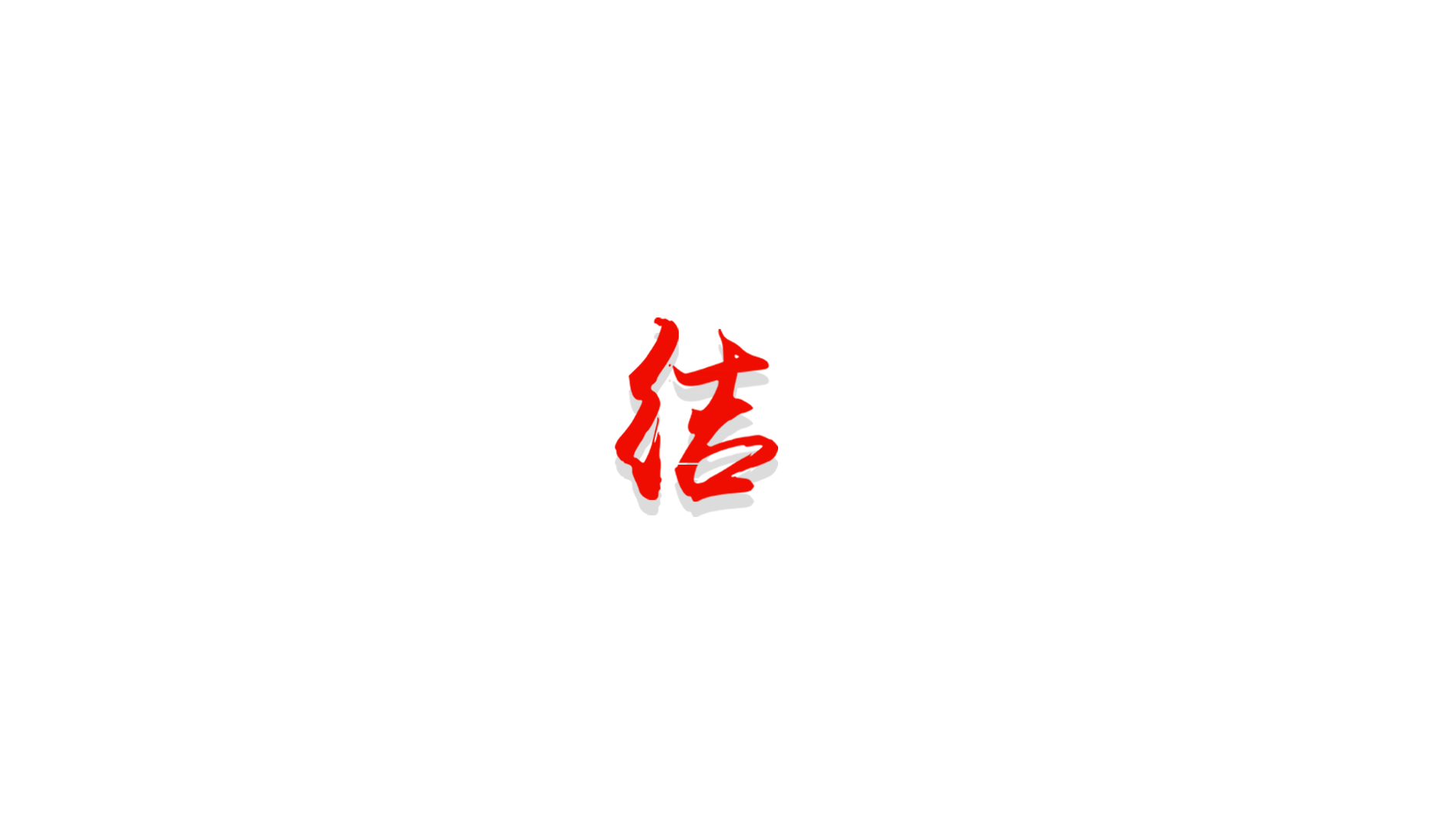 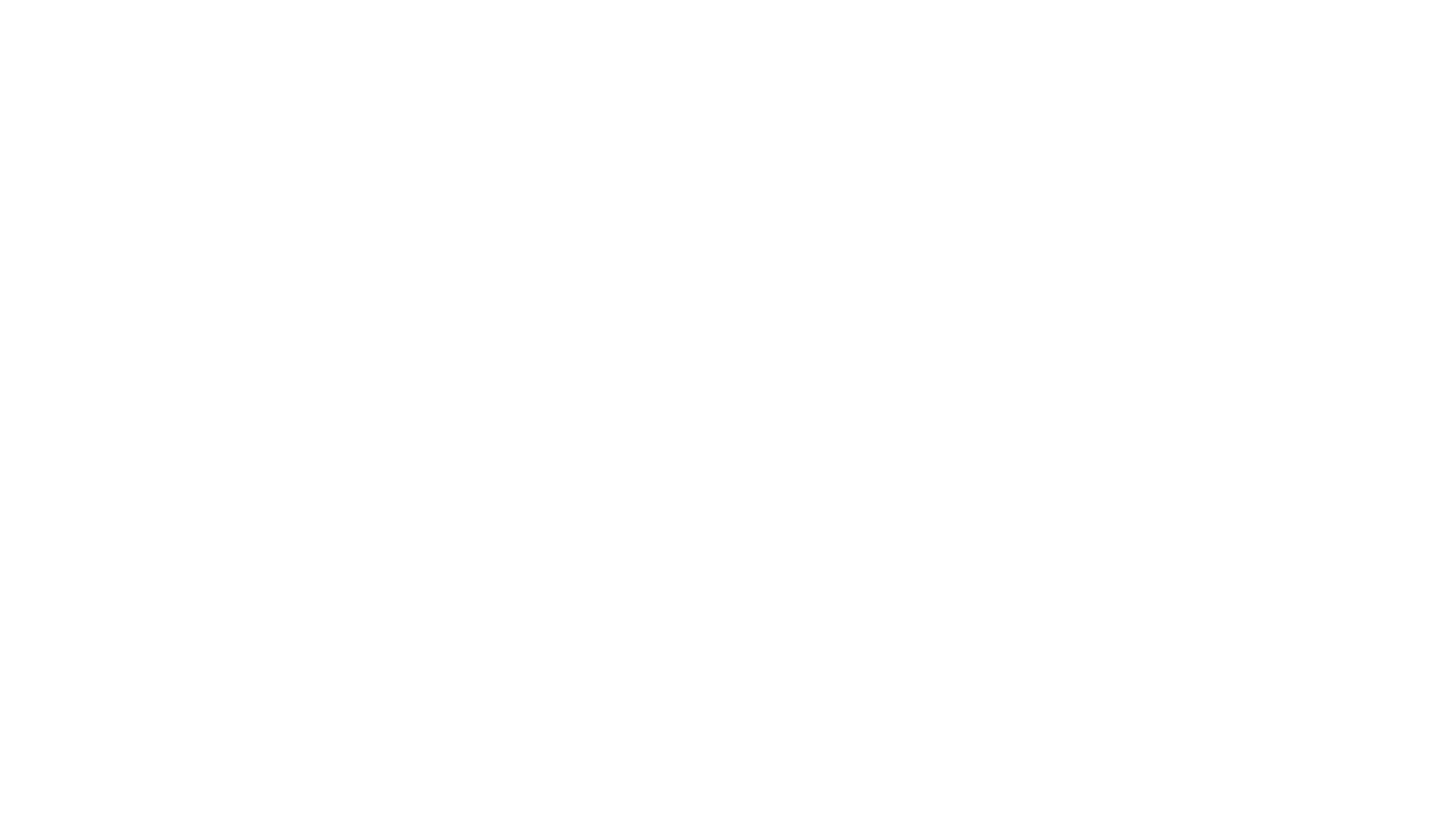 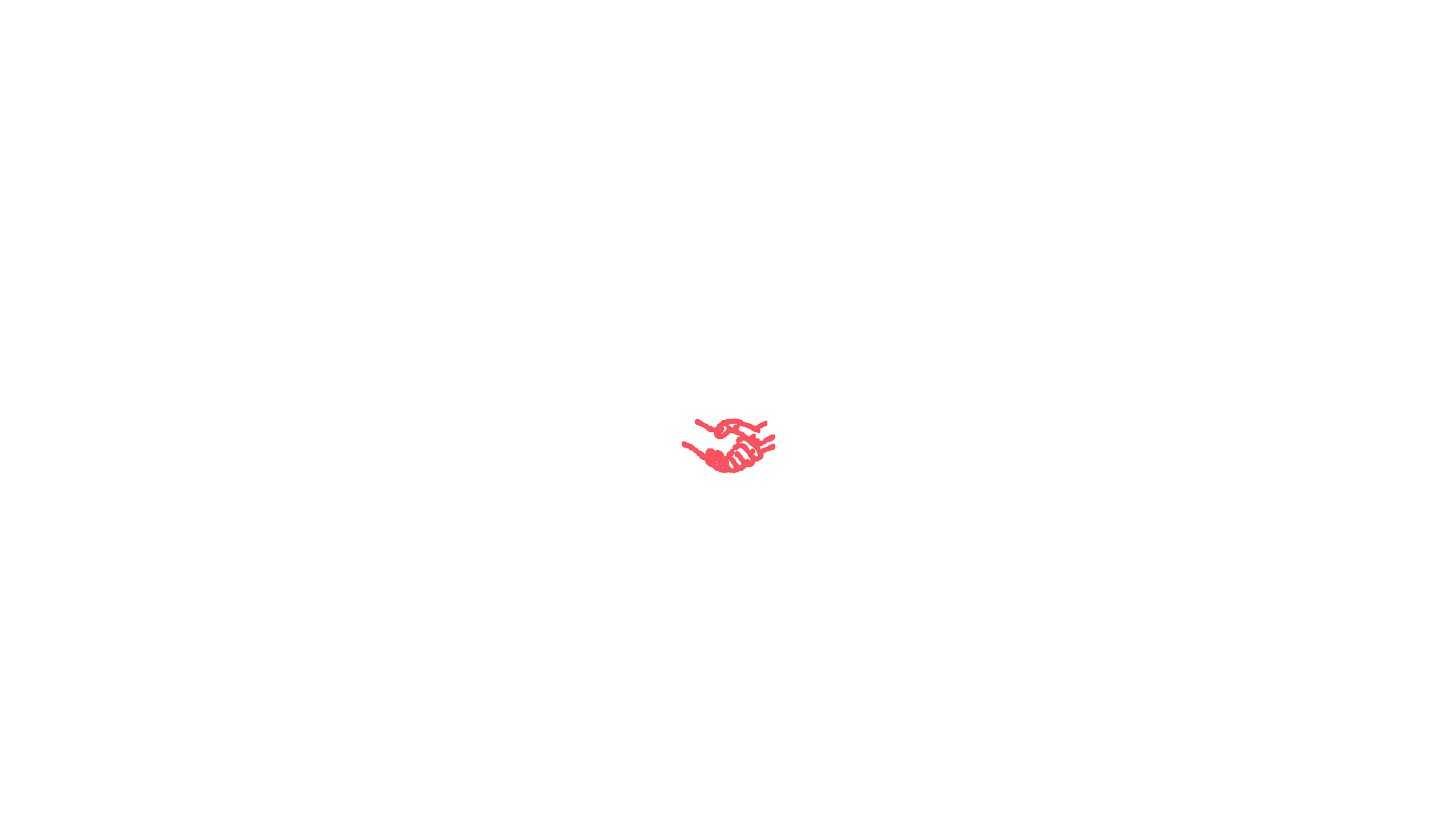 感谢您的聆听
EMPLOYEE TRAINING IN ENTERPRISES
演讲人：凤凰办公